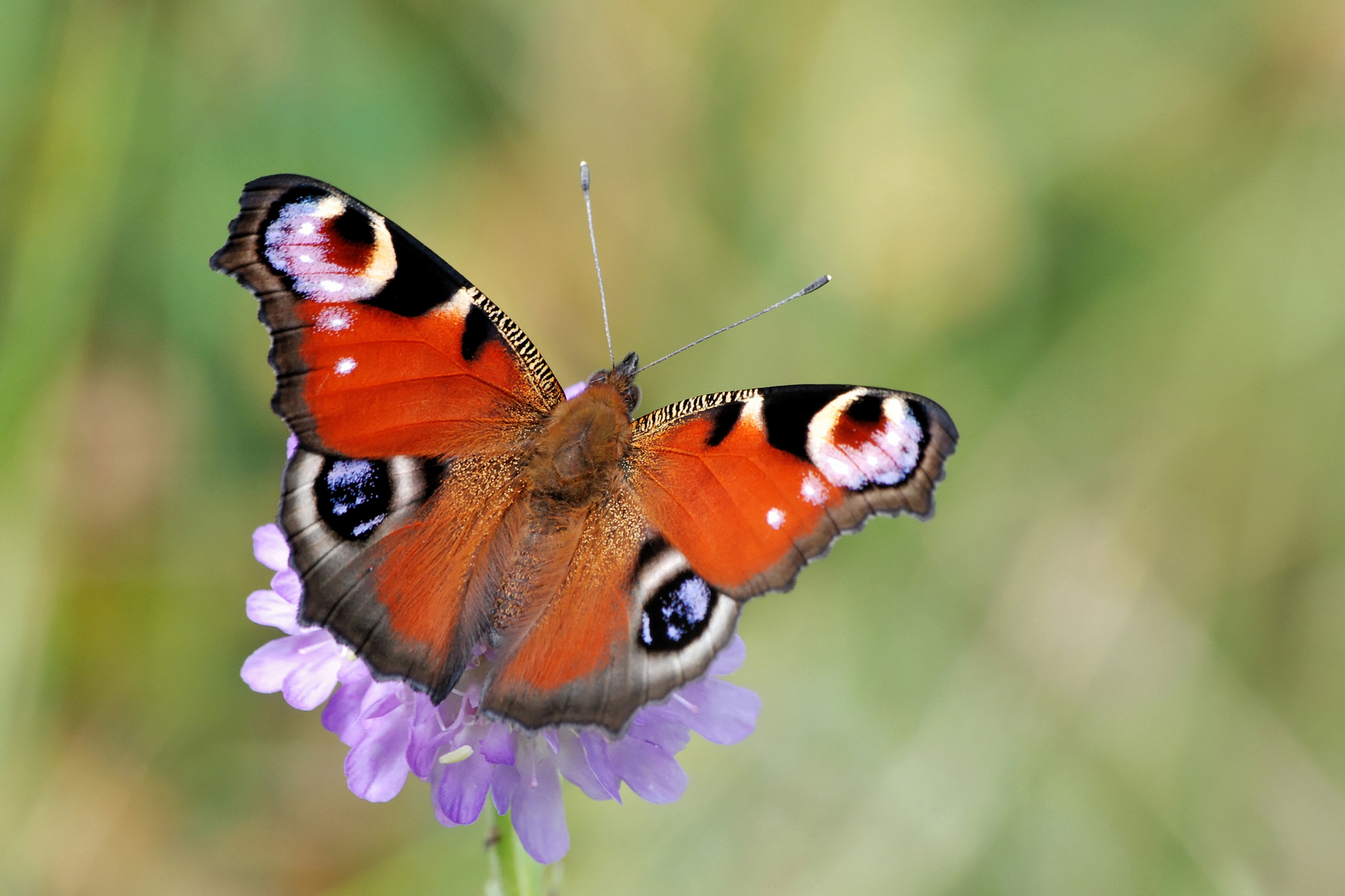 Butterflies
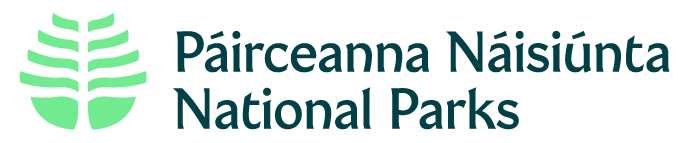 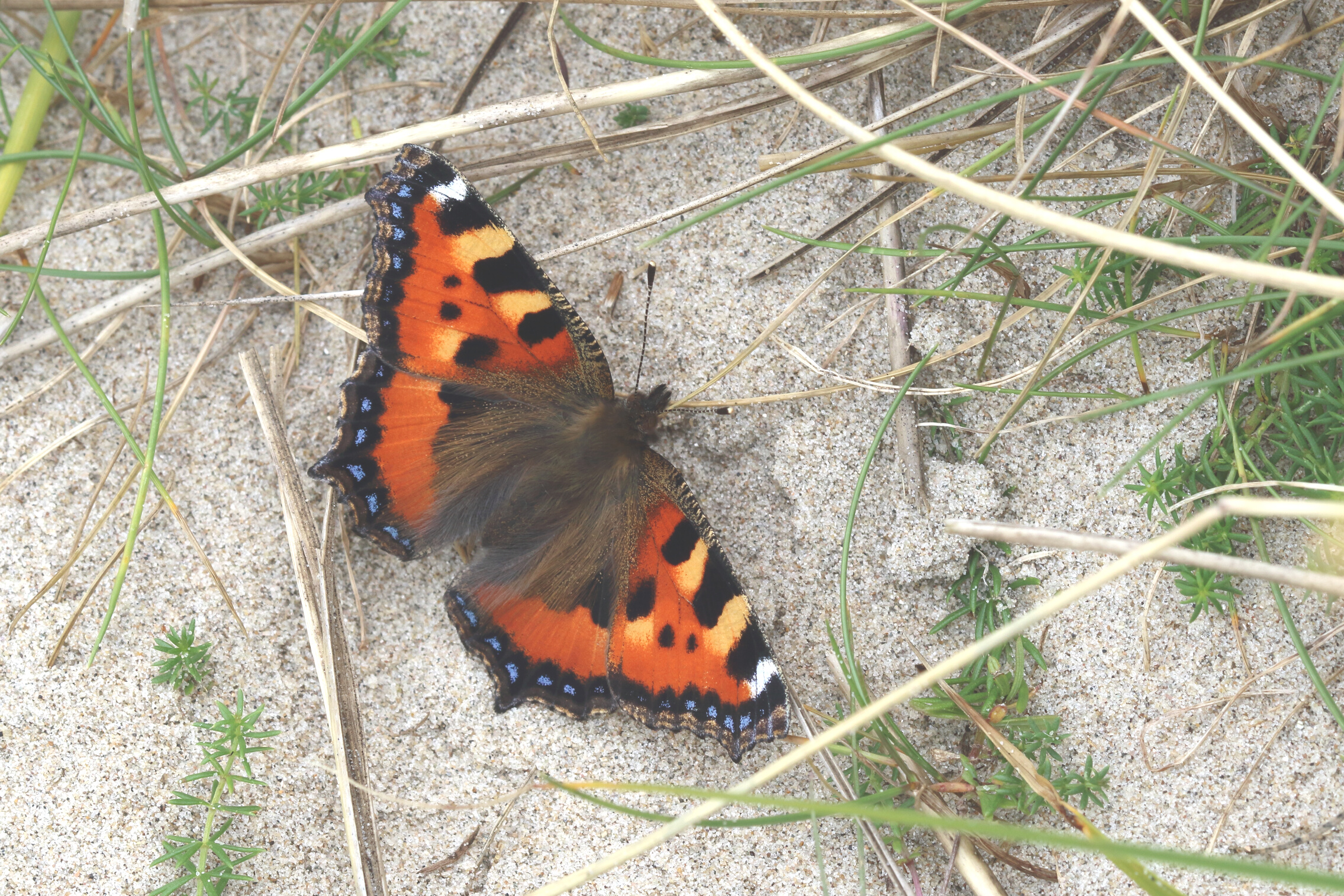 Small Tortoiseshell
Ruán Beag
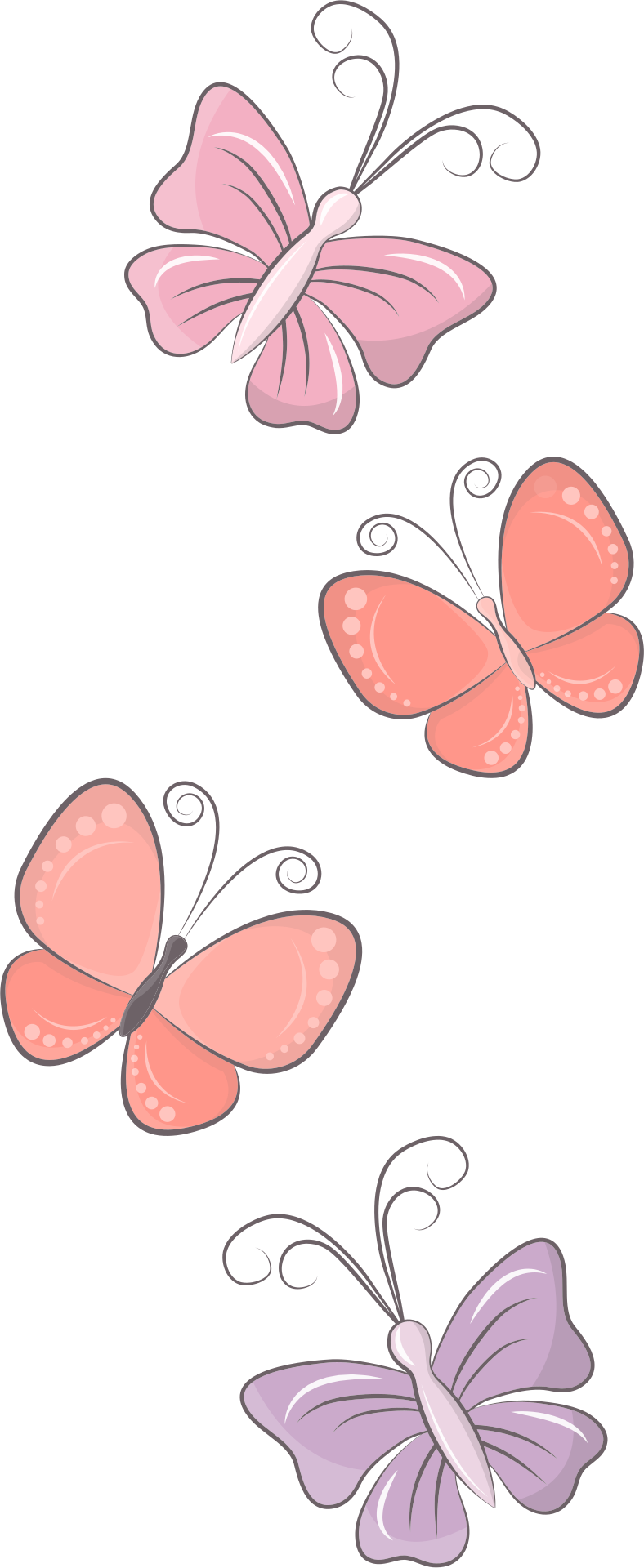 This is one of our most common butterflies.
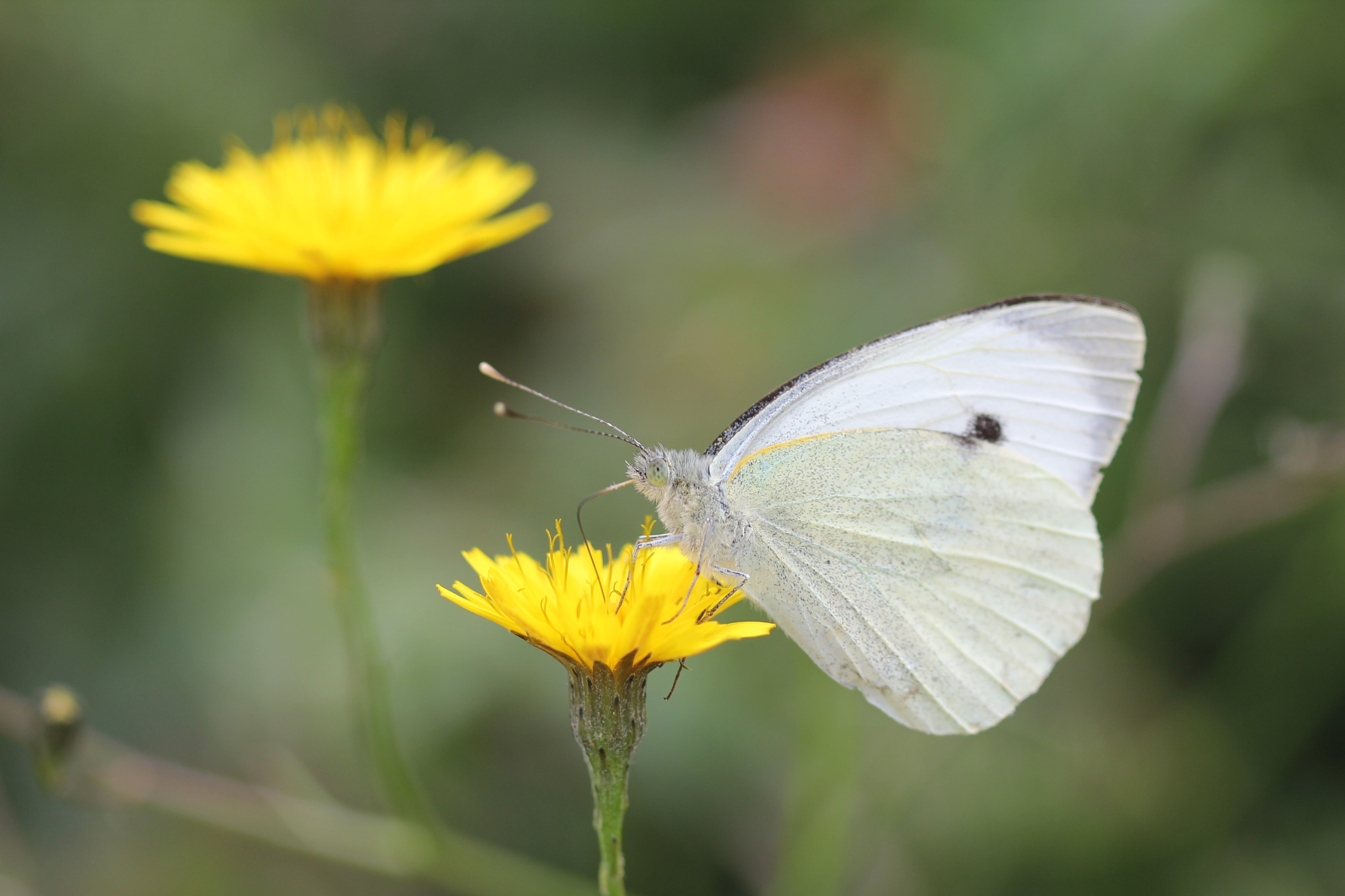 Large White
Bánóg Mhór
Butterflies feed on flowers. They drink nectar using a special tongue called a proboscis.
Green-Veined White
Bánóg Uaine
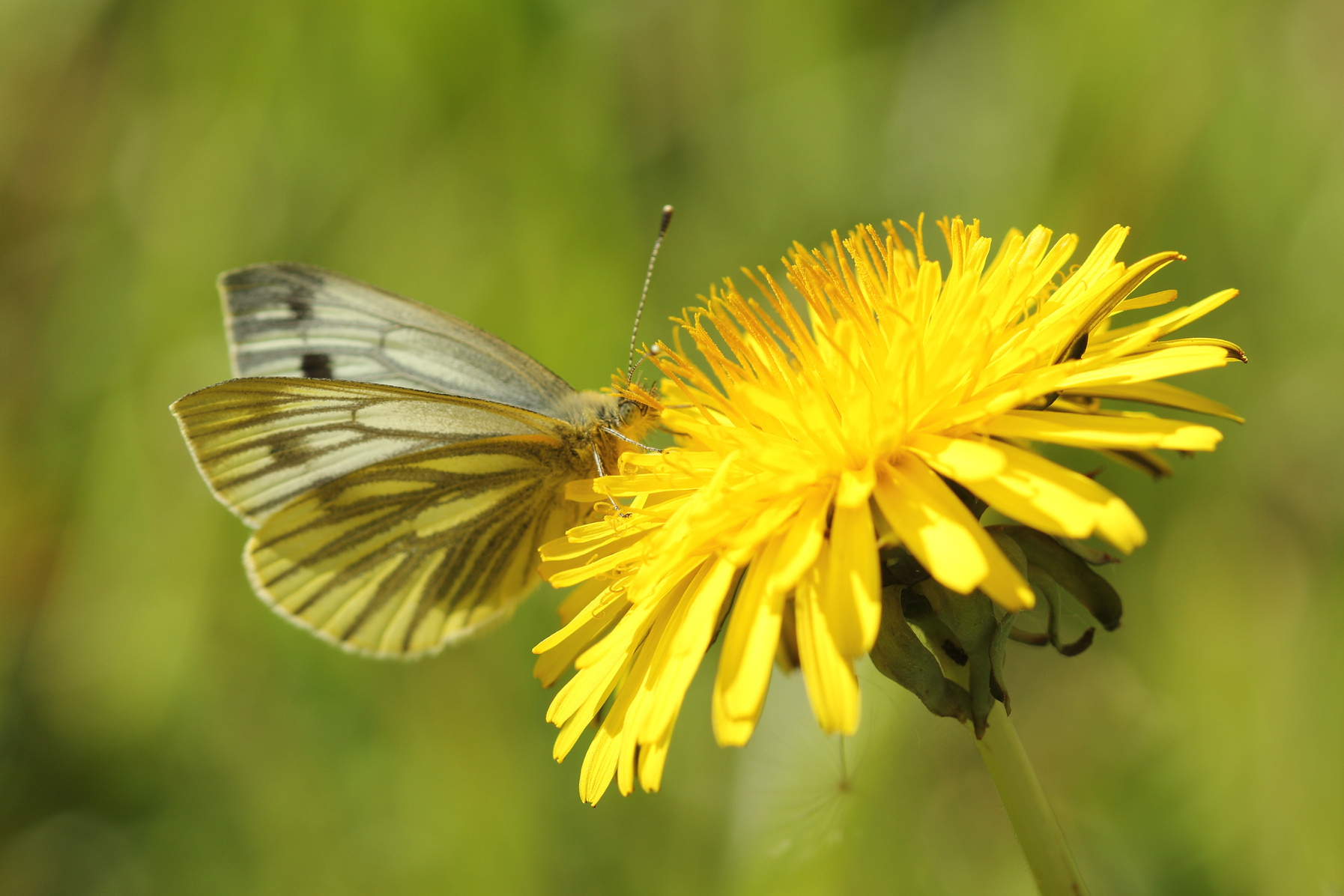 In spring, dandelions are a very important food for butterflies and other insects.
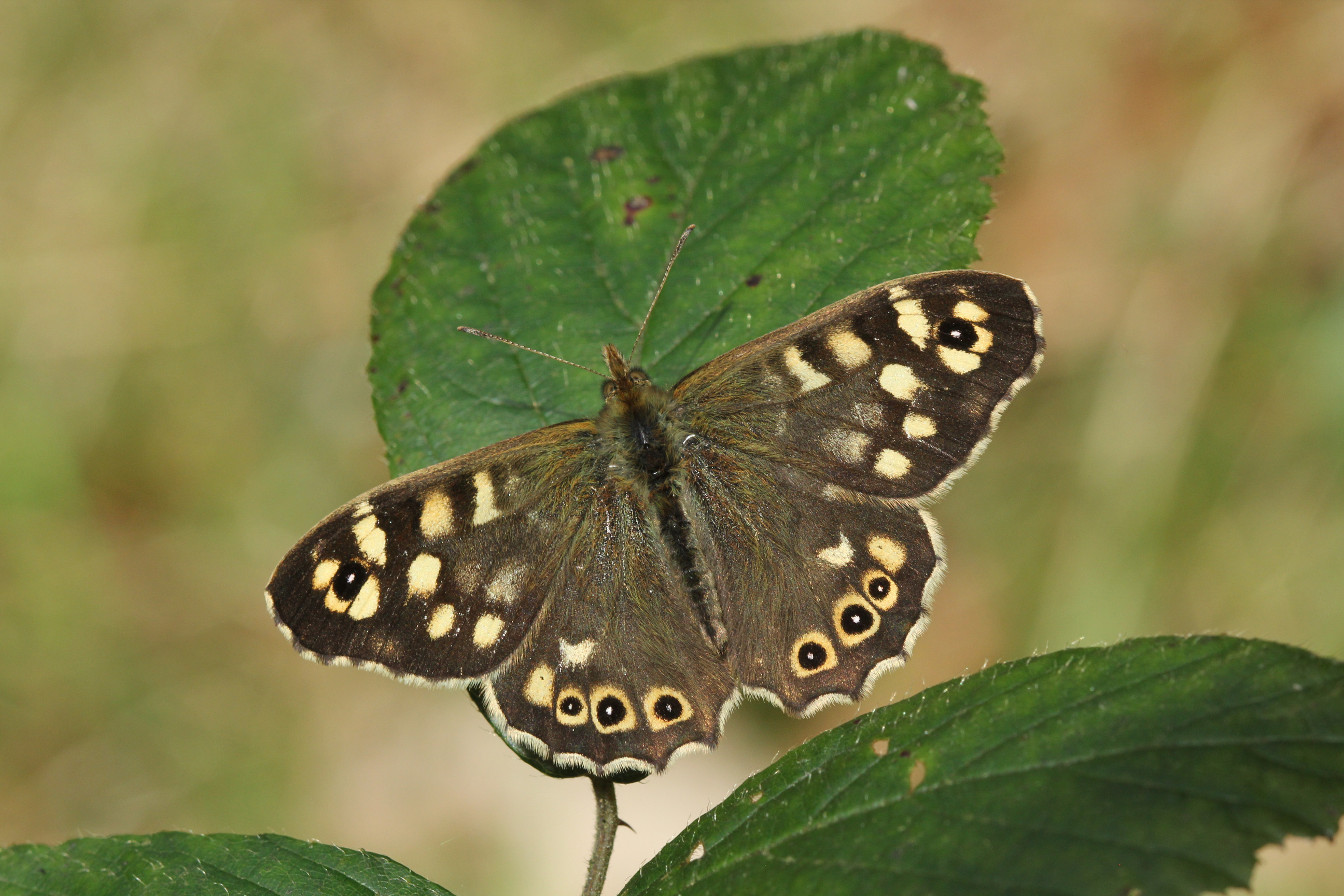 Speckled Wood
Breacfhéileacán Coille
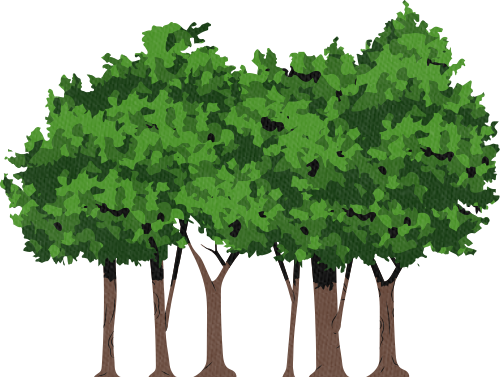 Most butterflies live in sunny, flower-filled places.

Speckled Woods are unusual. They like woods and hedgerows.
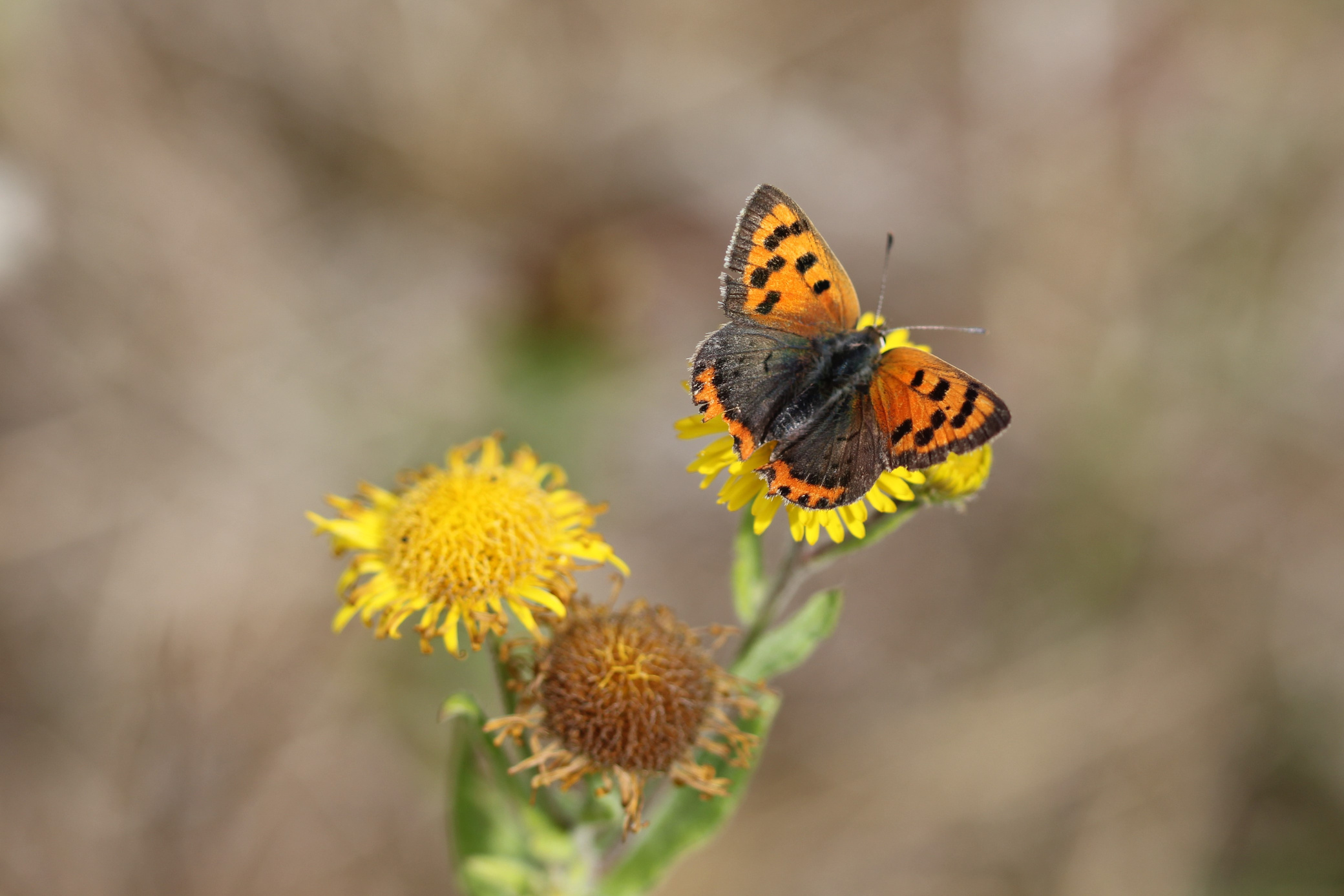 Small Copper
Copróg Bheag
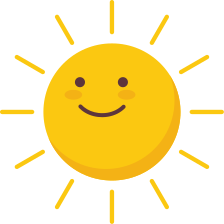 Butterflies need to warm up in the sun before they can fly. 

They hold their wings wide when they want to heat up.
Orange Tip
Barr Buí
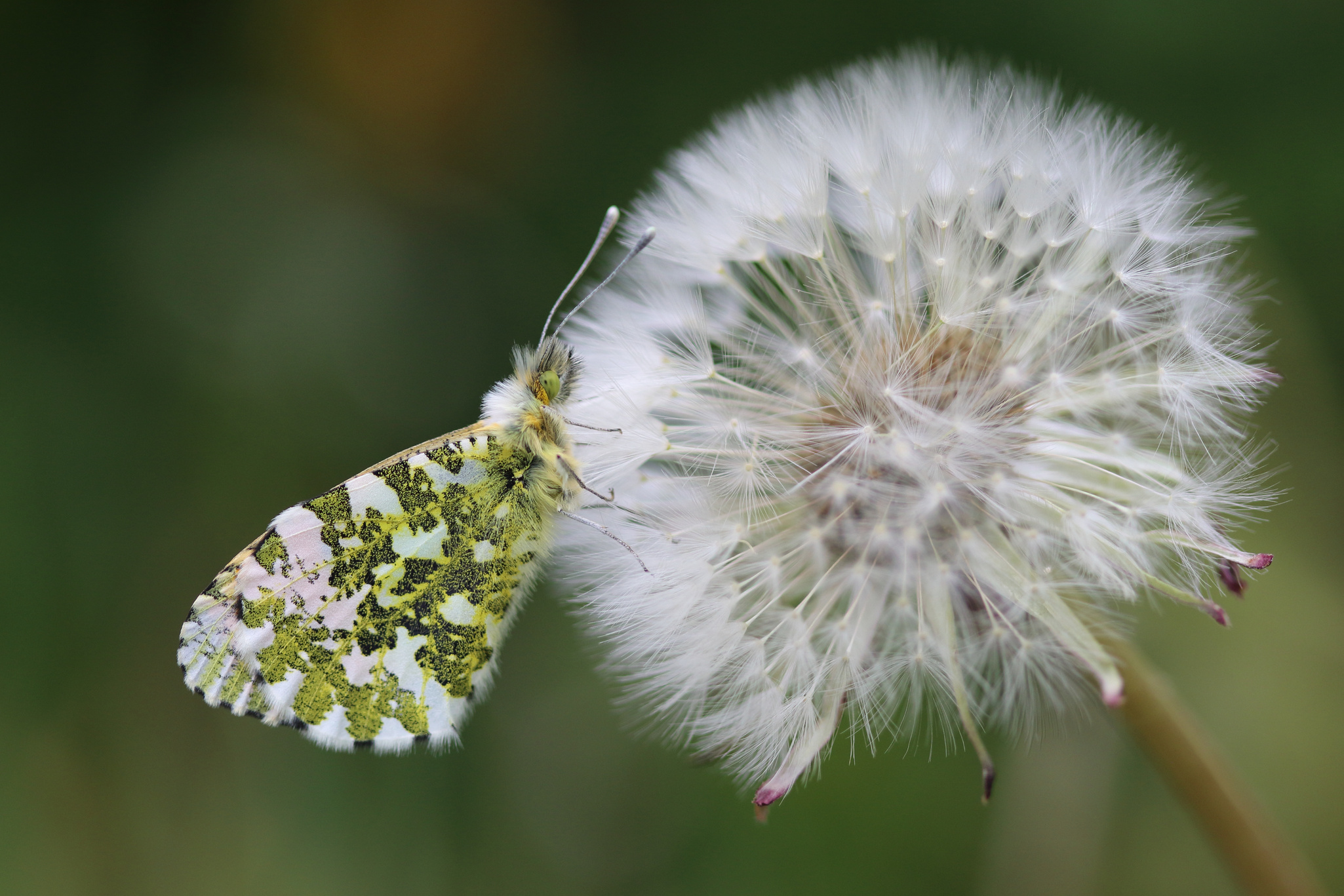 When too hot, butterflies close their wings.

In fact, this one is resting. It looks very different when it opens its wings.
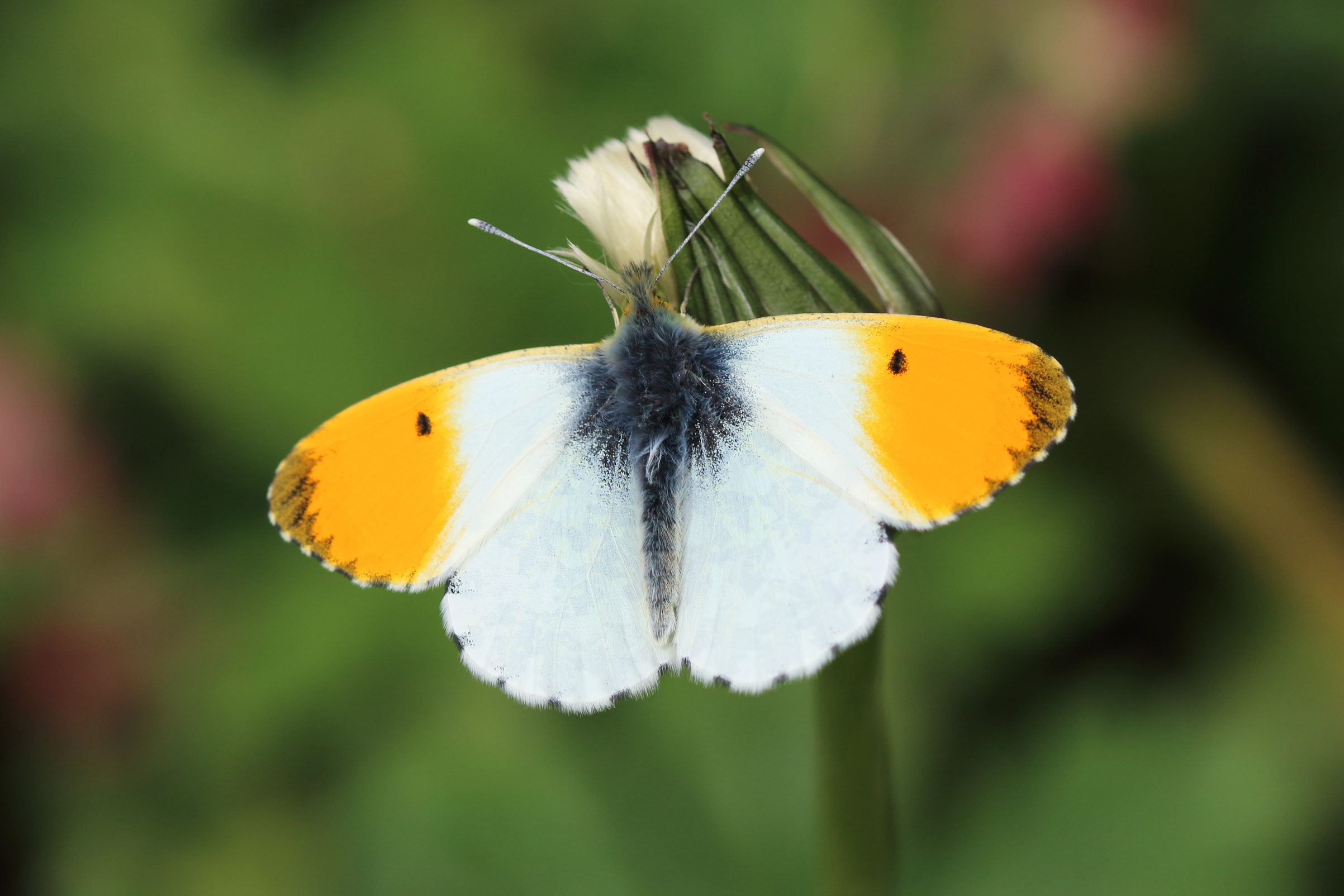 Orange Tip
Barr Buí
Only male Orange Tips have orange patches.

The female is white.

This butterfly is only seen in Spring.
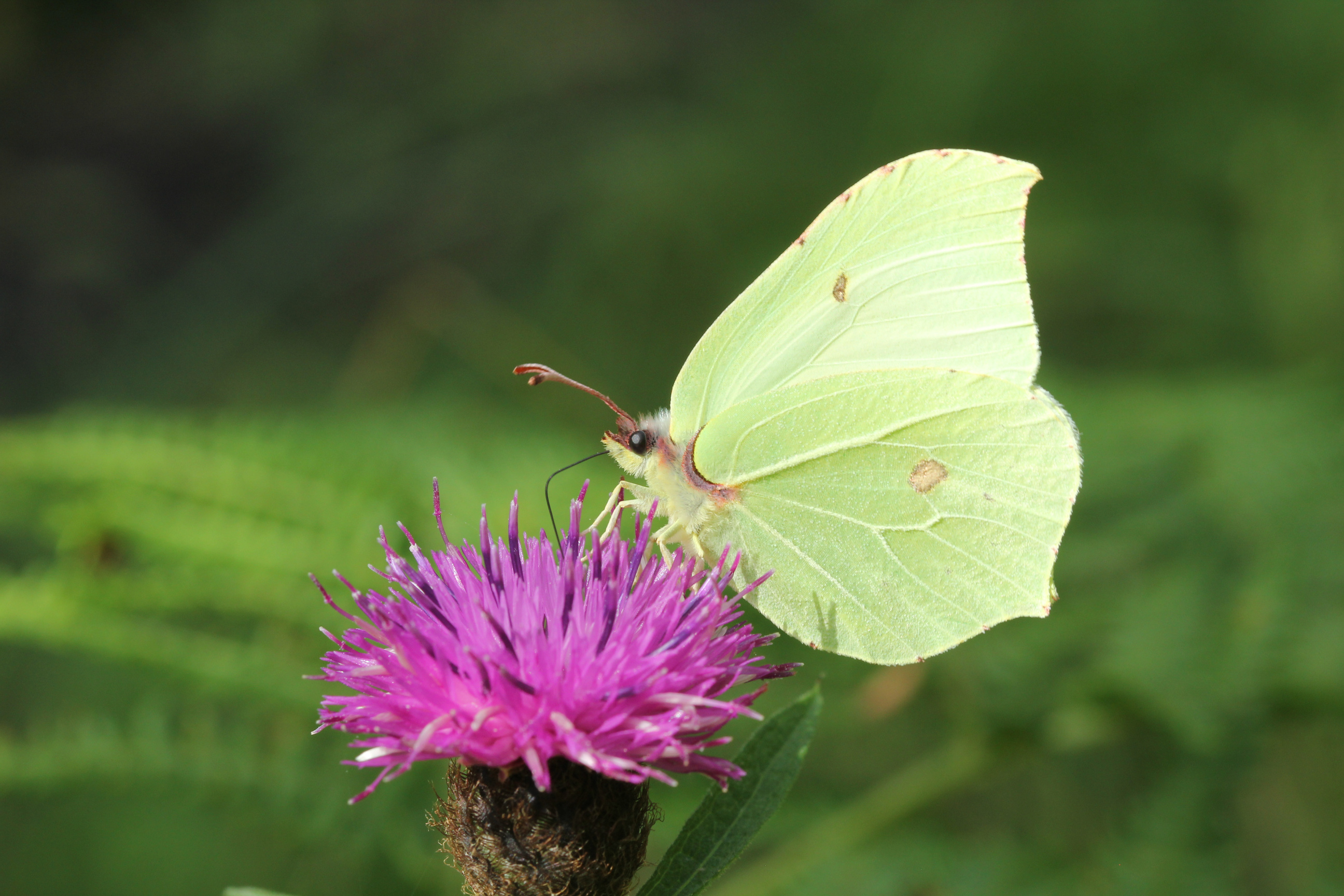 Brimstone
Buíóg Ruibheach
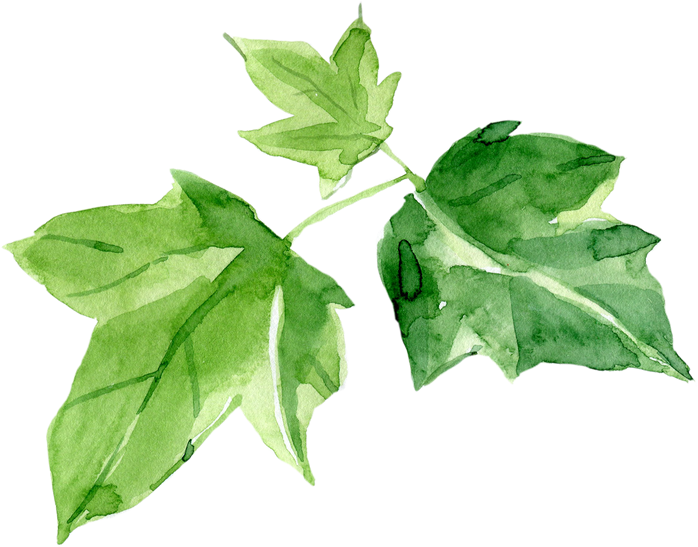 The Brimstone looks like a leaf when it is resting.

Hopefully this camouflage will keep it safe.

What might eat a butterfly?
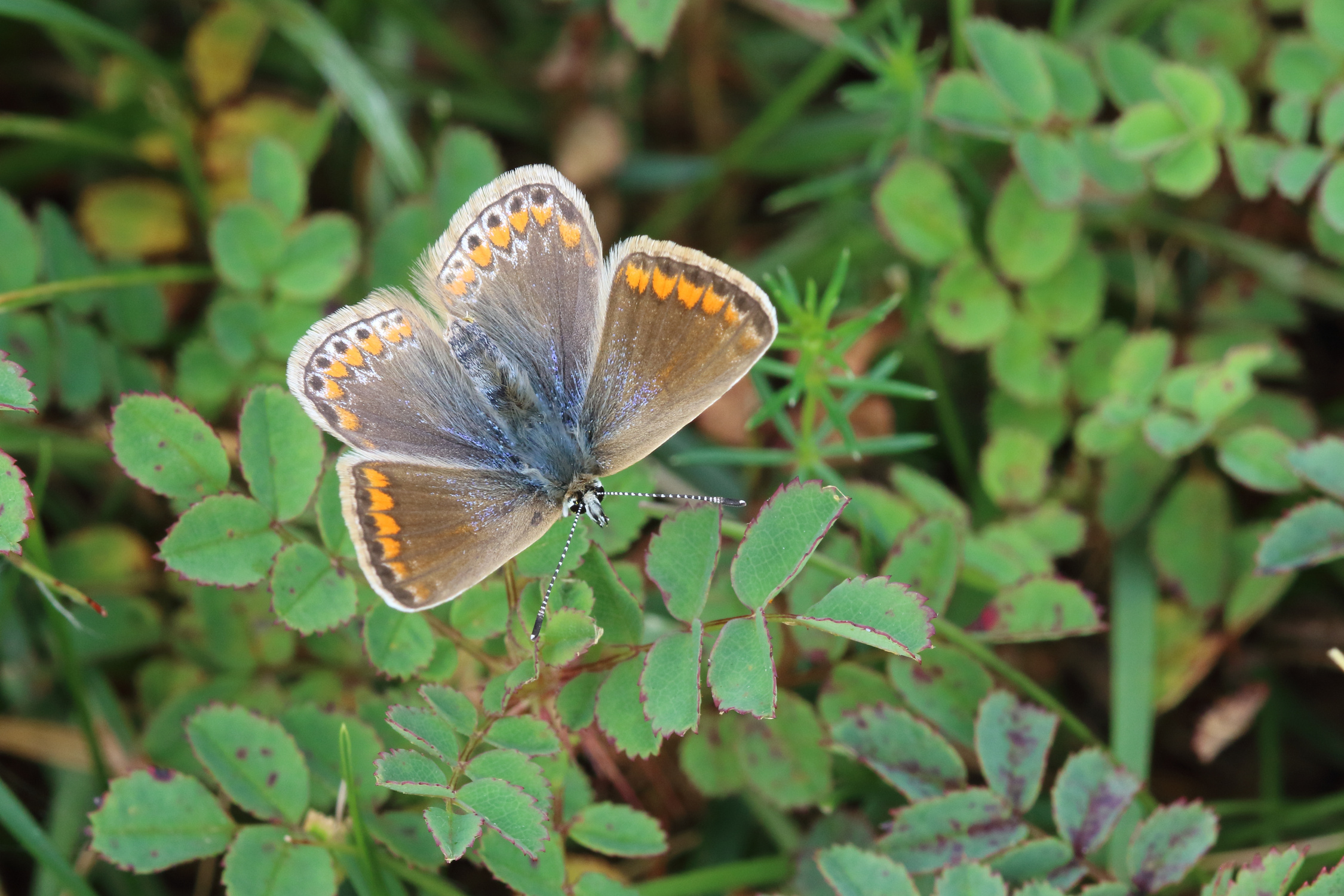 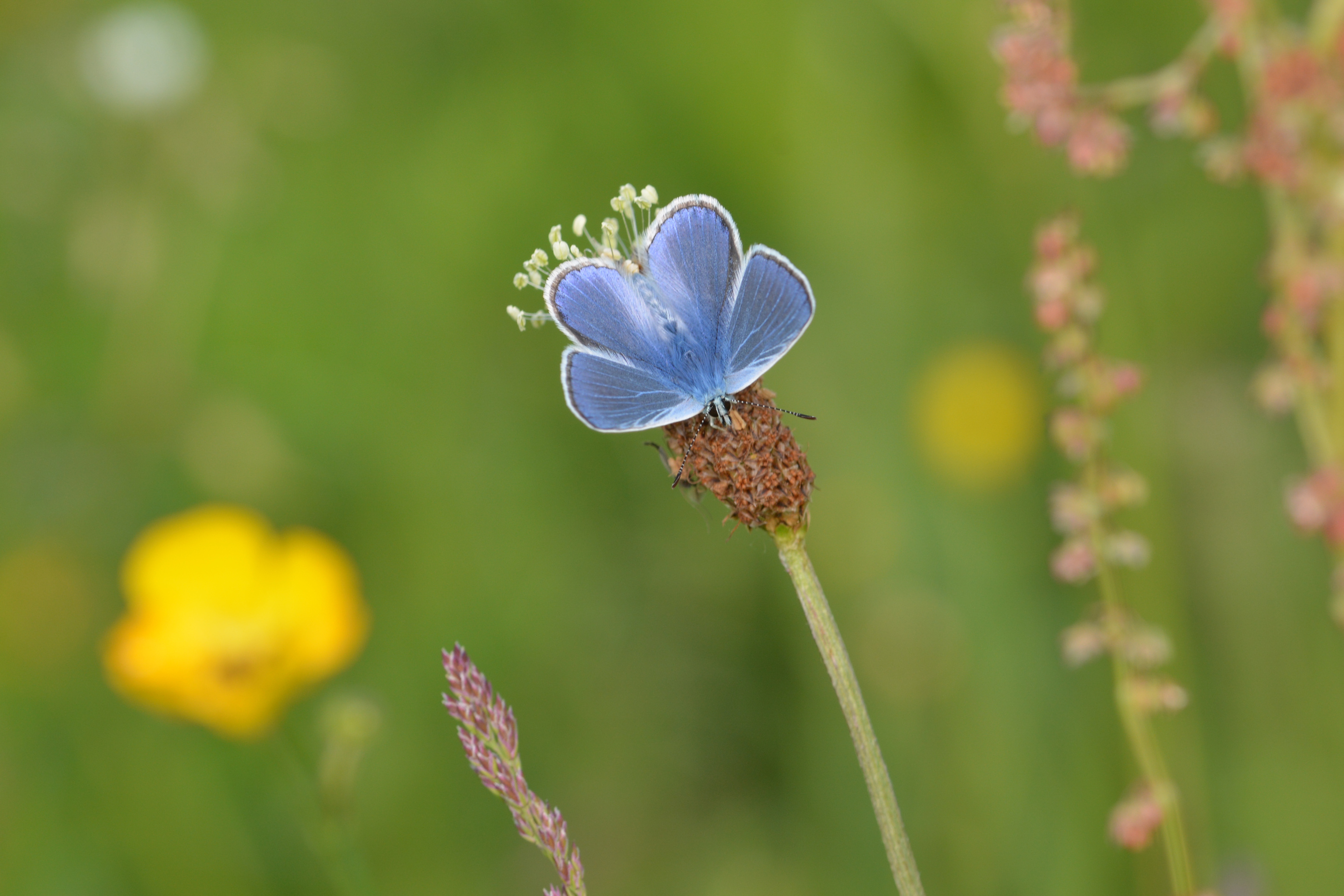 Common Blue
Gormán Coiteann
The male is blue.
The female is brown.
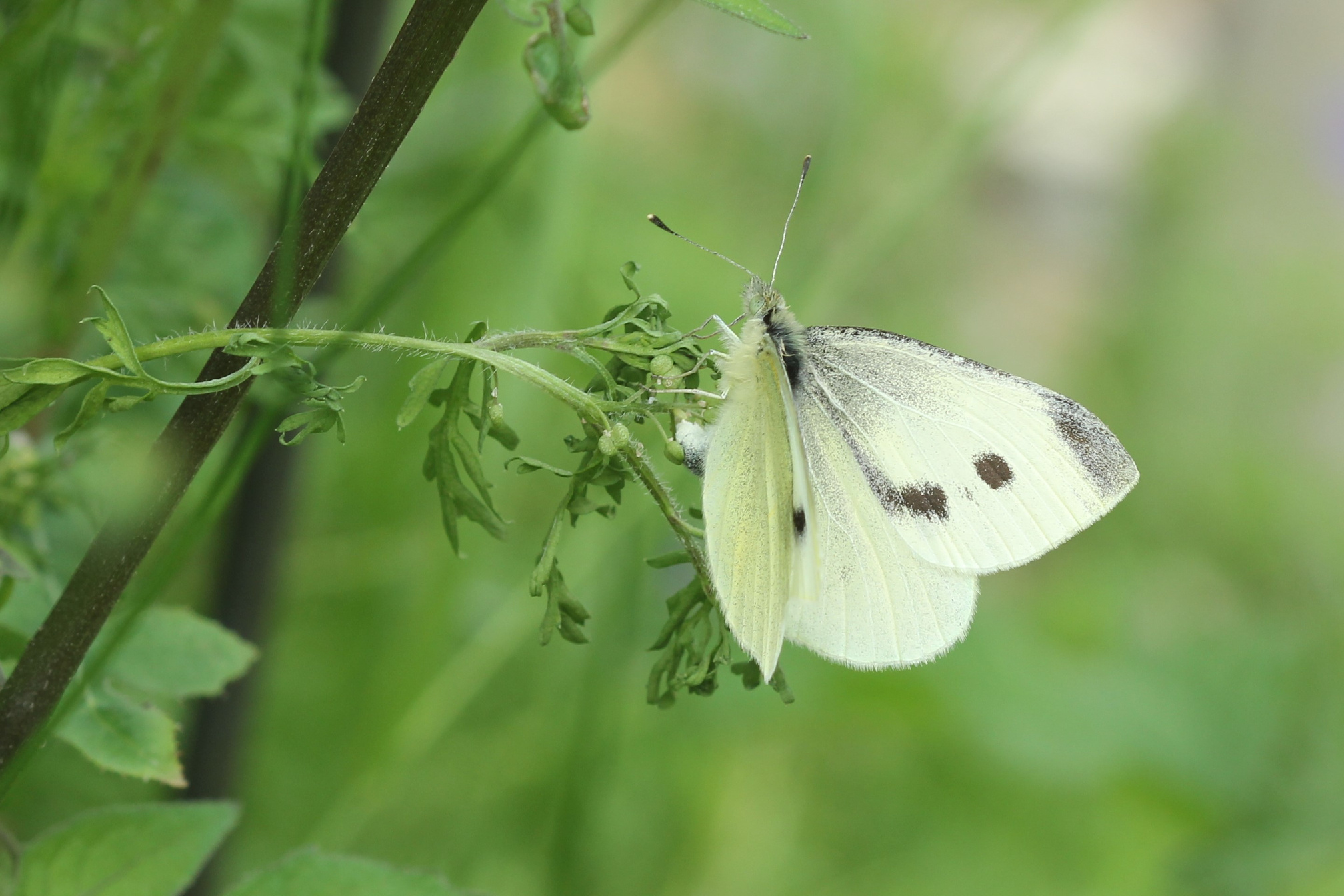 Small White
Bánóg Bheag
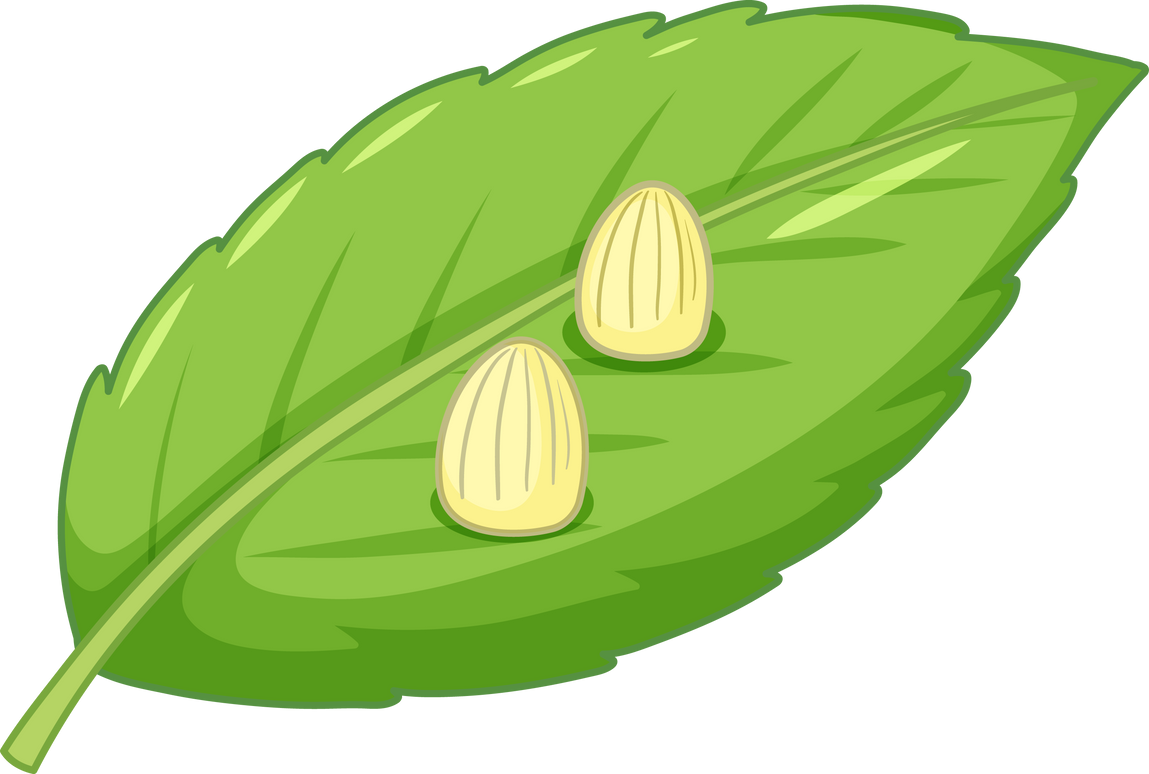 This Small White is laying an egg. 

She only lays on a plant that her caterpillars will eat.
Life Cycle of a Butterfly
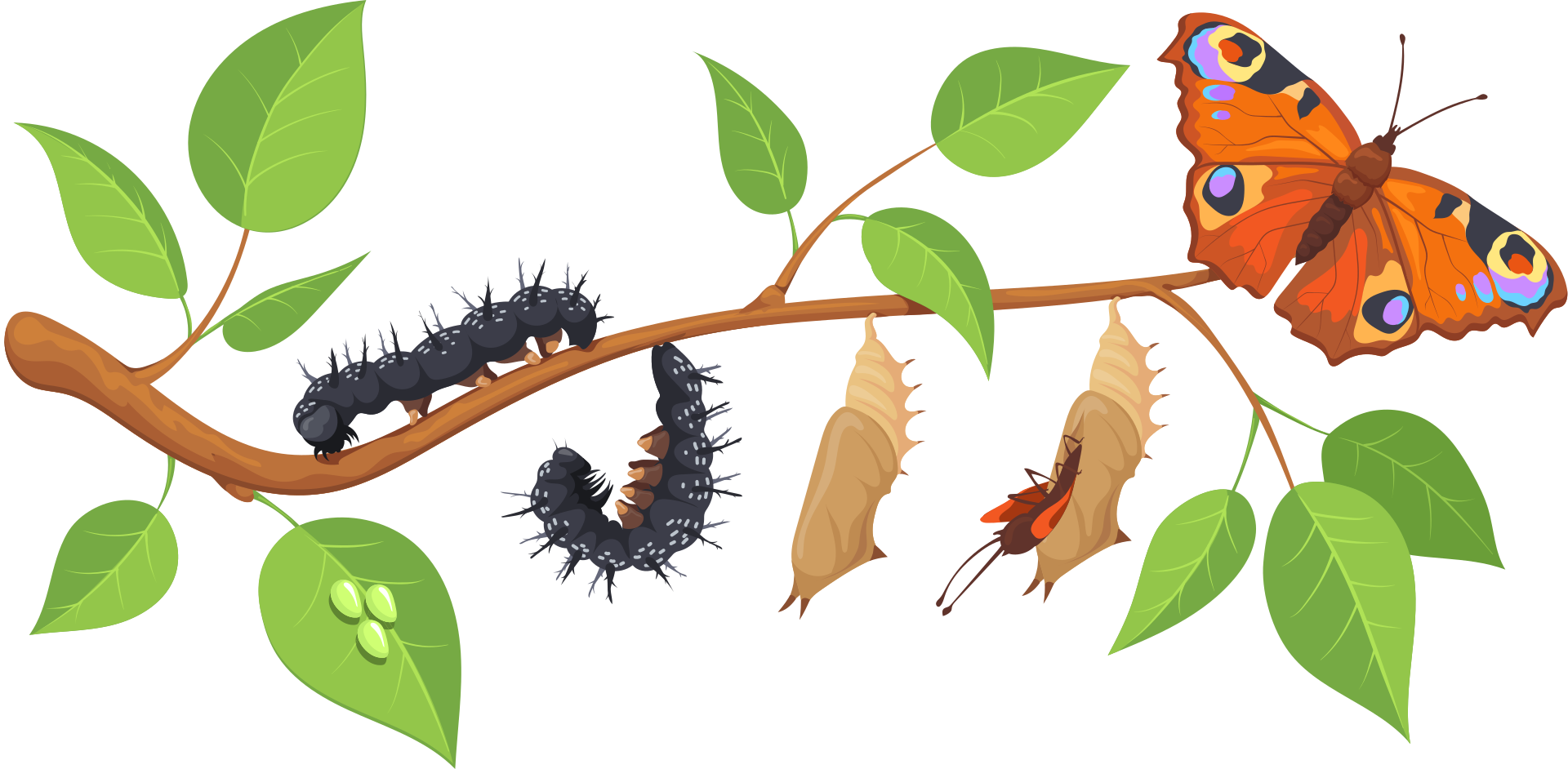 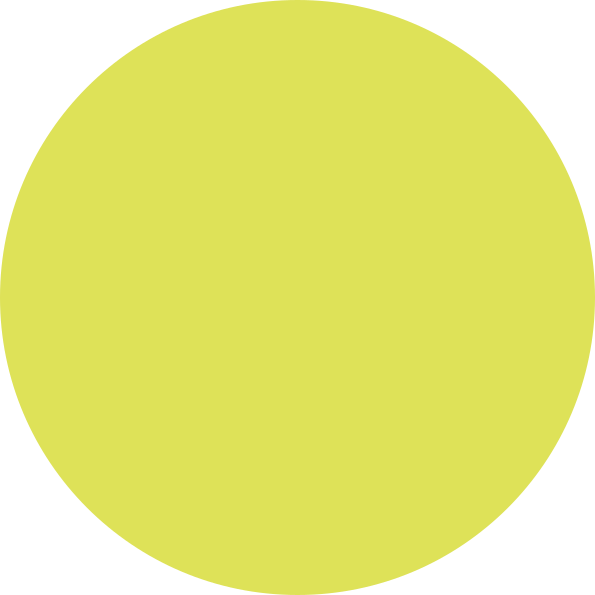 Chrysalis
(pupa)
Butterfly
(adult)
Caterpillar
(larva)
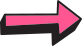 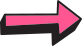 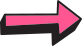 Egg
Peacock
caterpillars
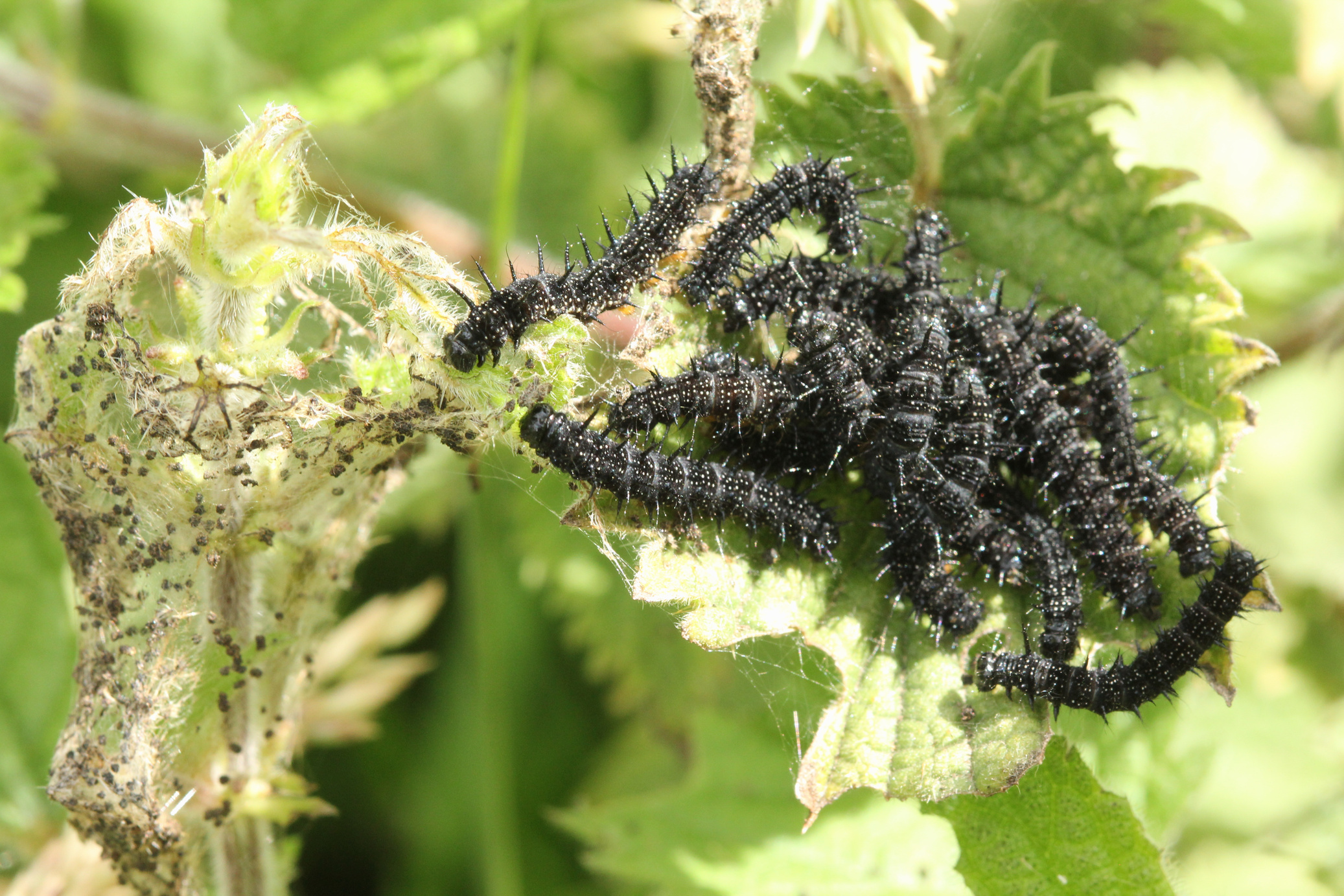 These are the caterpillars of the Peacock. They are eating nettles.

They have spines on their body to help protect them from predators.
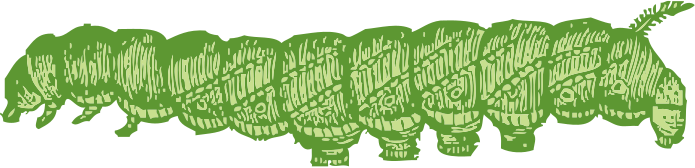 Chrysalises
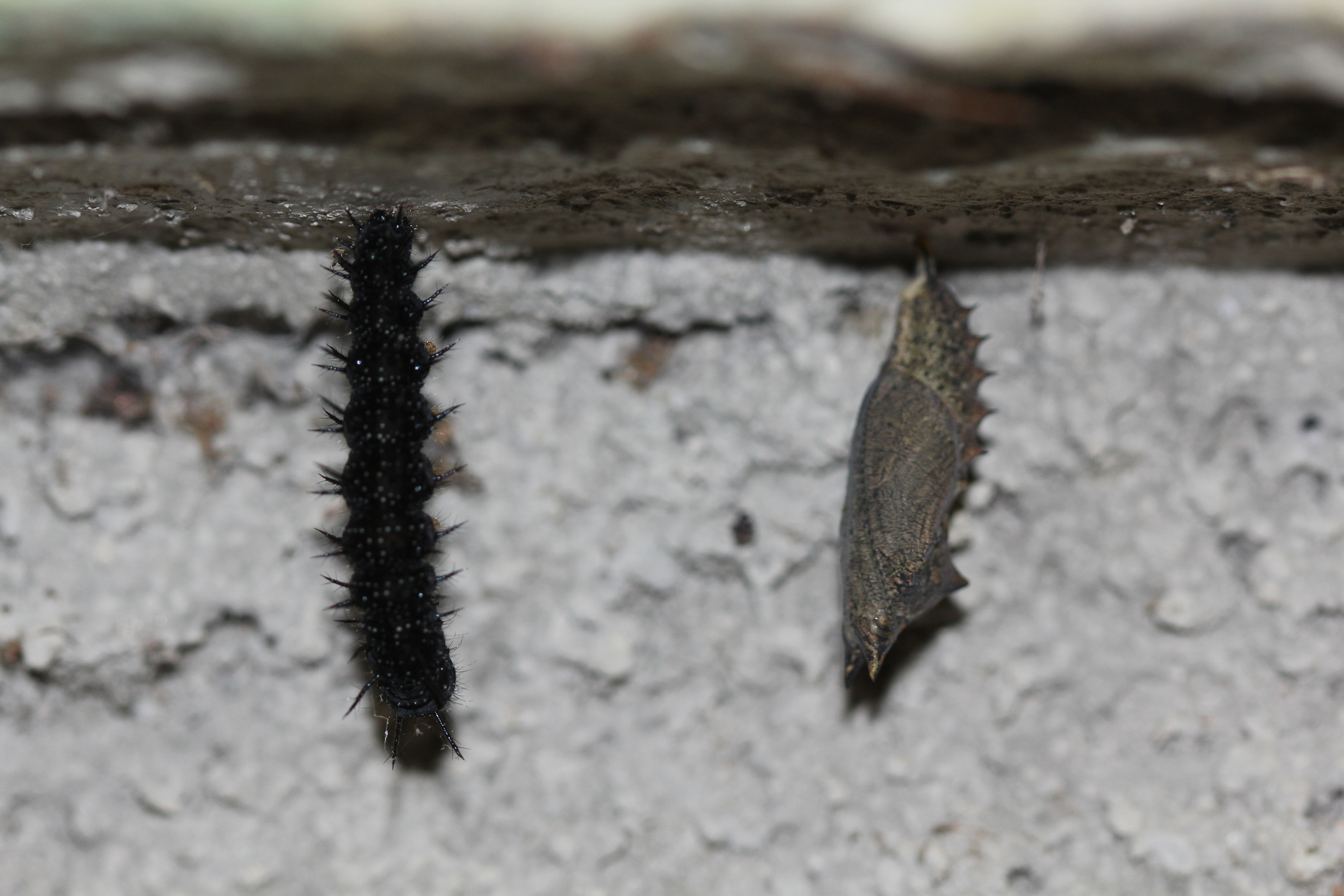 When the caterpillars are fully grown, they find a quiet place.

They hang upside down and turn into a chrysalis.

Inside, amazing changes are happening.
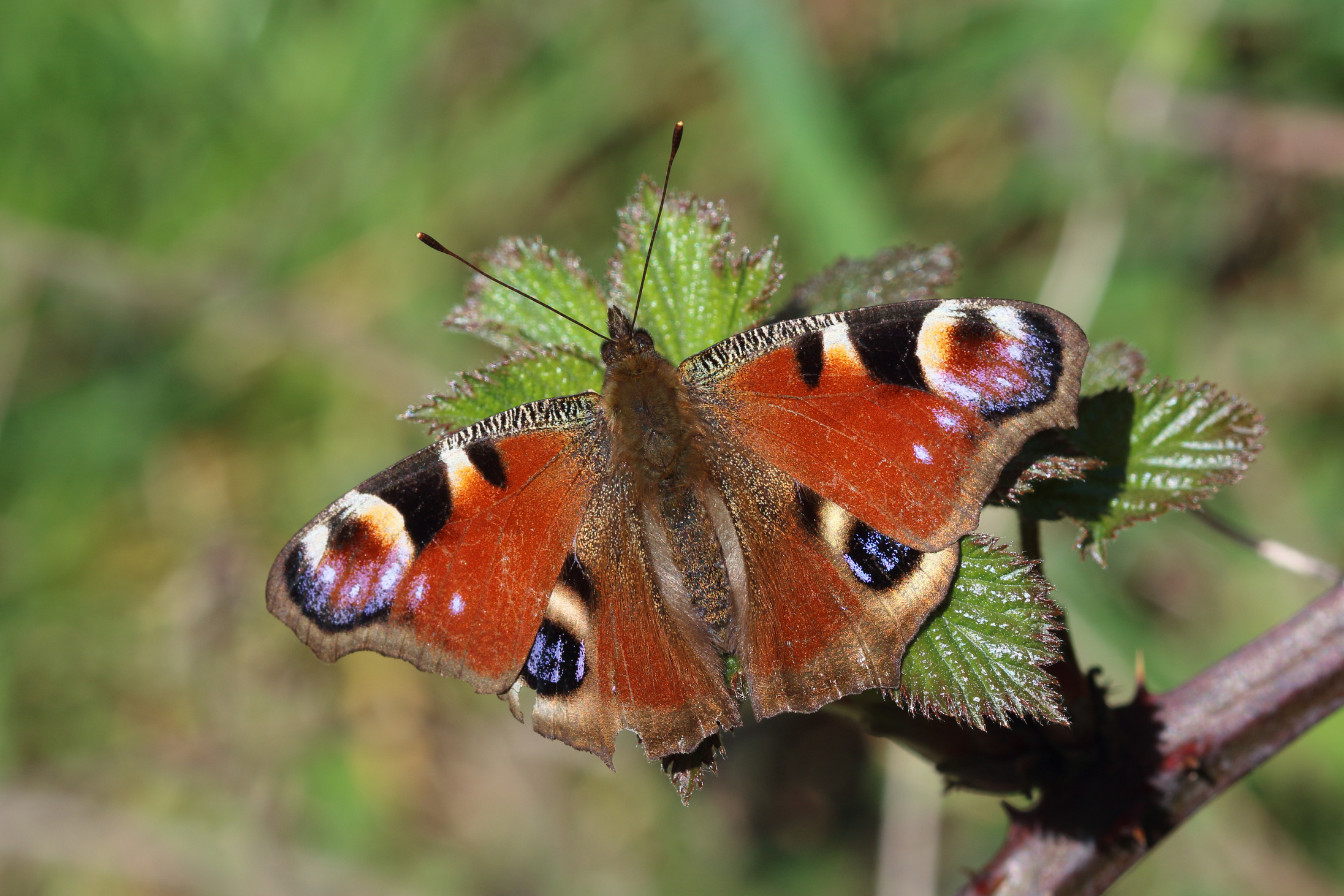 Peacock
Péacóg
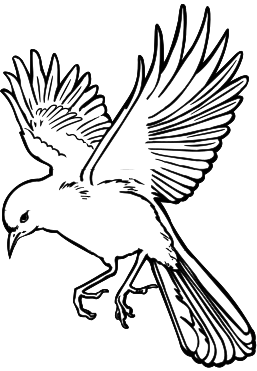 Many butterflies have 'eye spots' on their wings. 

These big eyes can scare predators away.
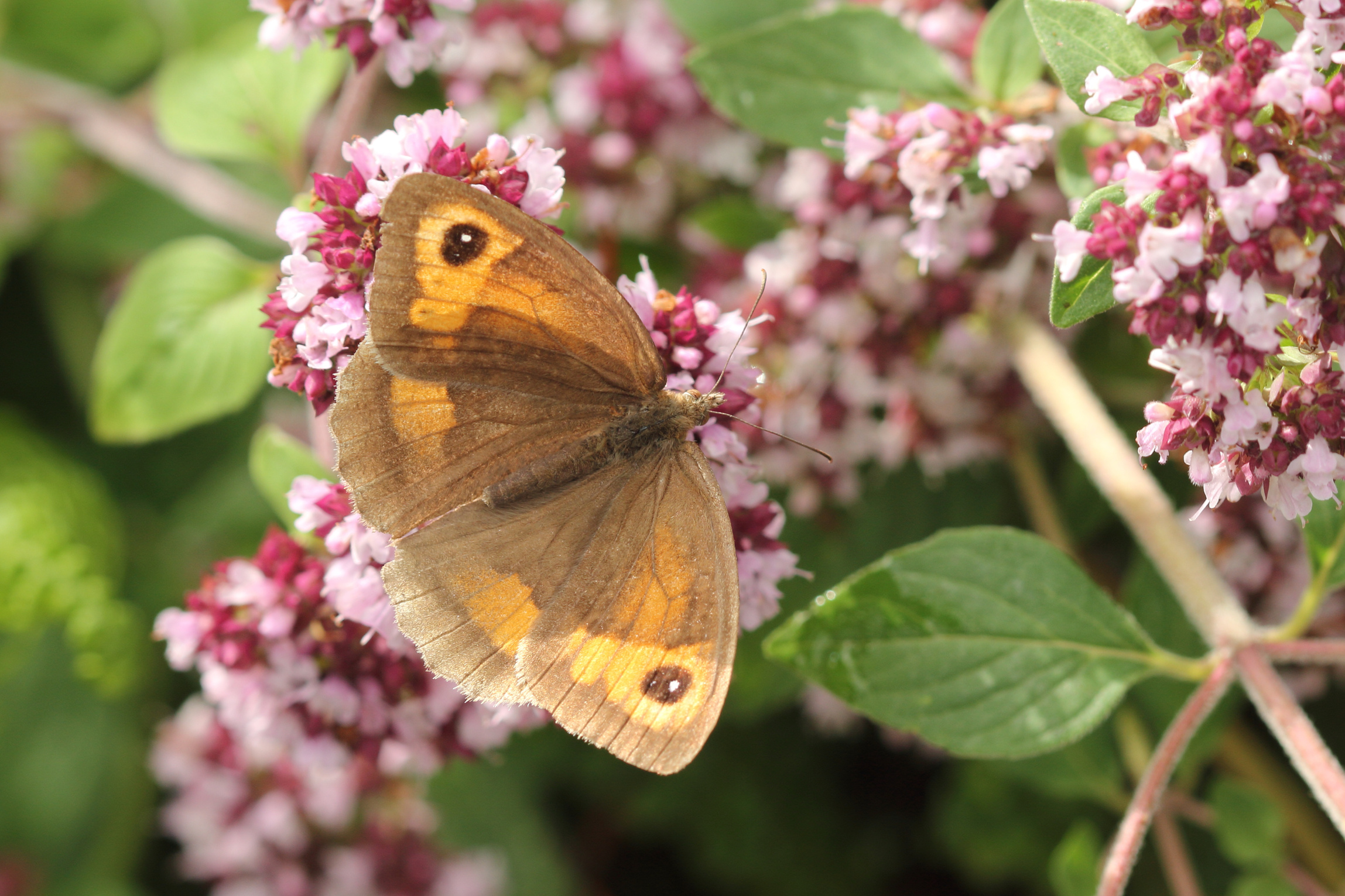 Meadow Brown
Donnóg Fhéir
This butterfly also has eye spots.
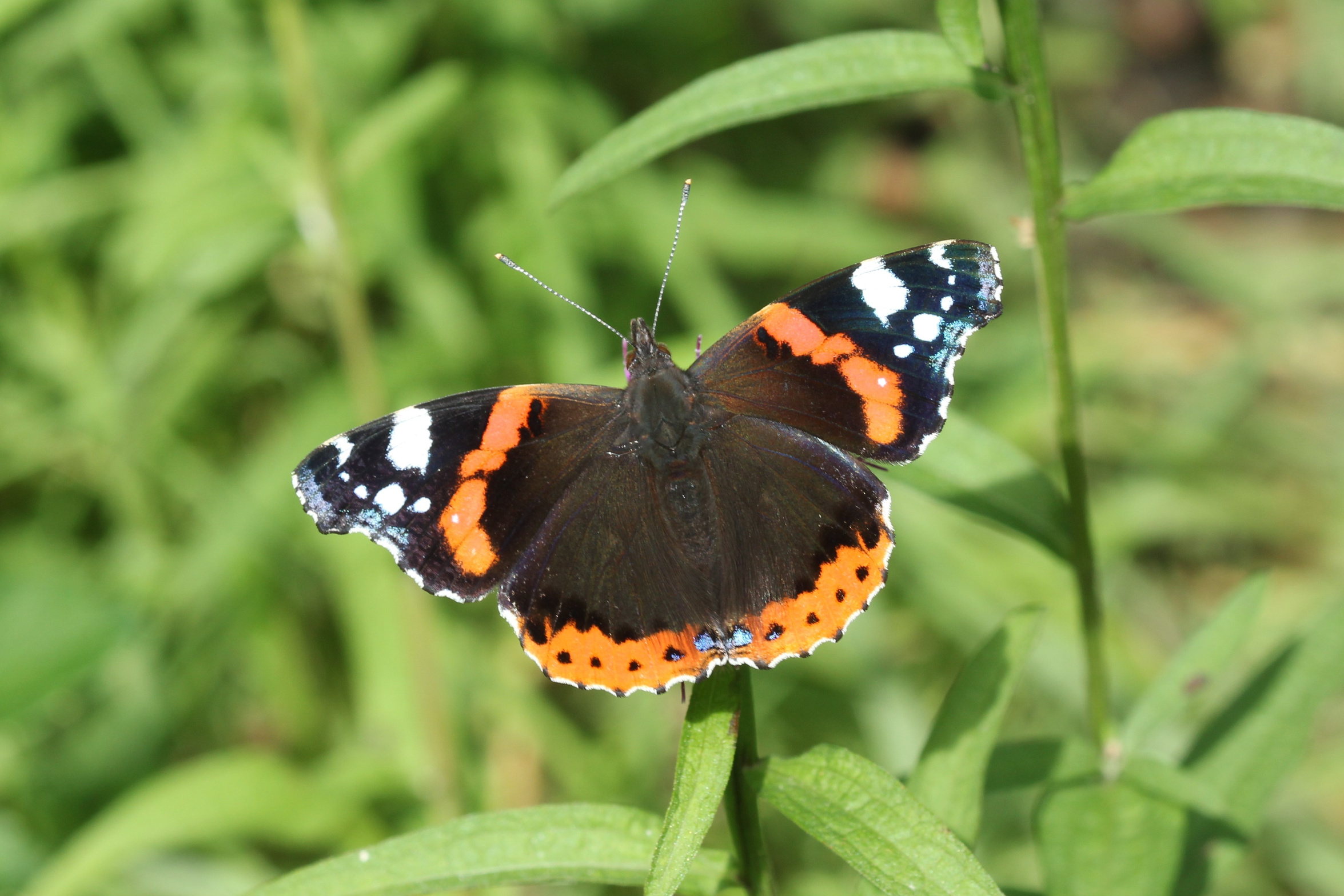 Red Admiral
Aimiréal Dearg
The Red Admiral hibernates as an adult.

Most butterflies hibernate as an egg,     a caterpillar or 
a chrysalis.
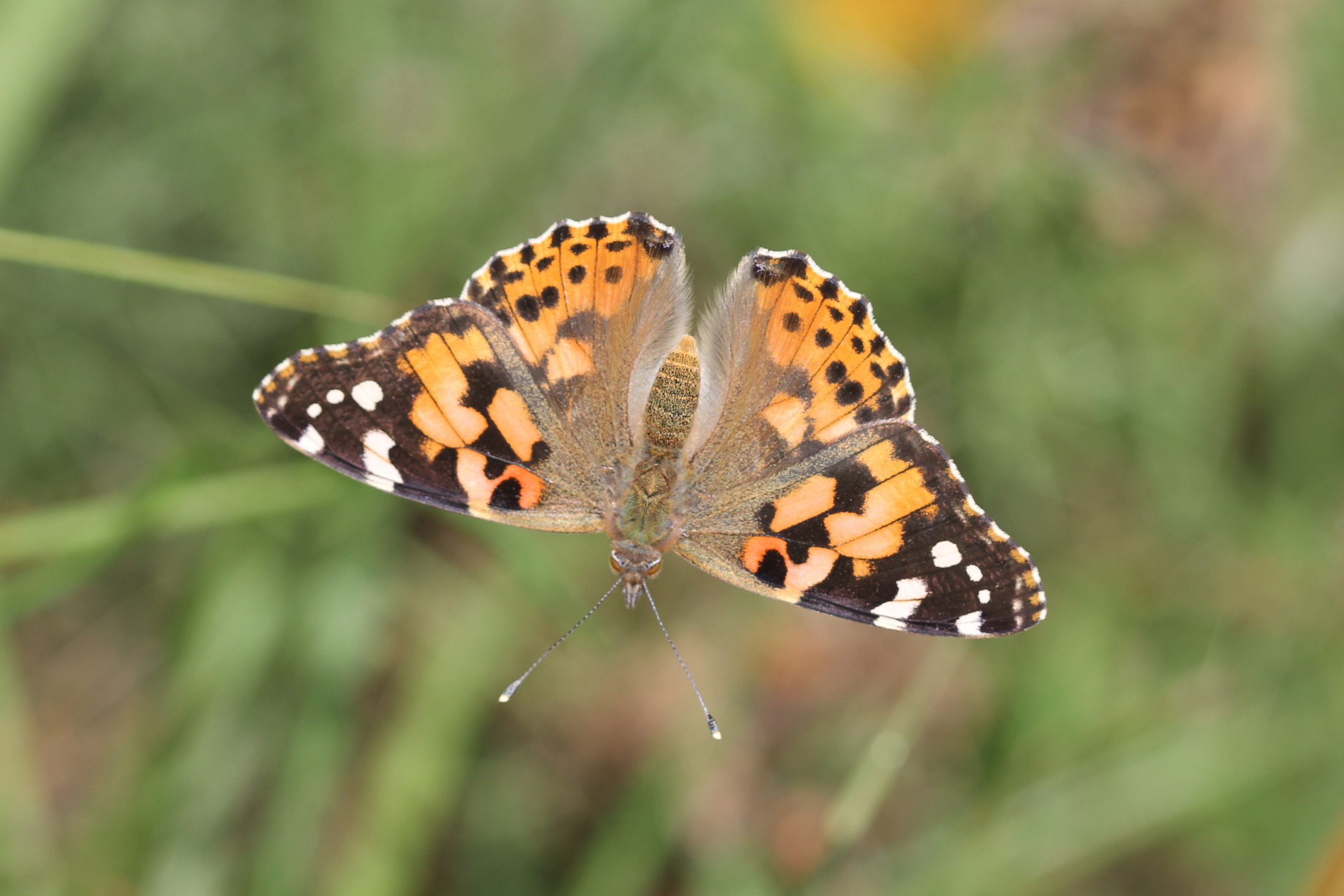 Painted Lady
Áilleán
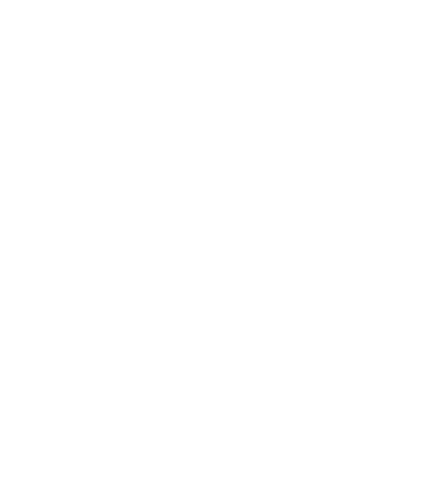 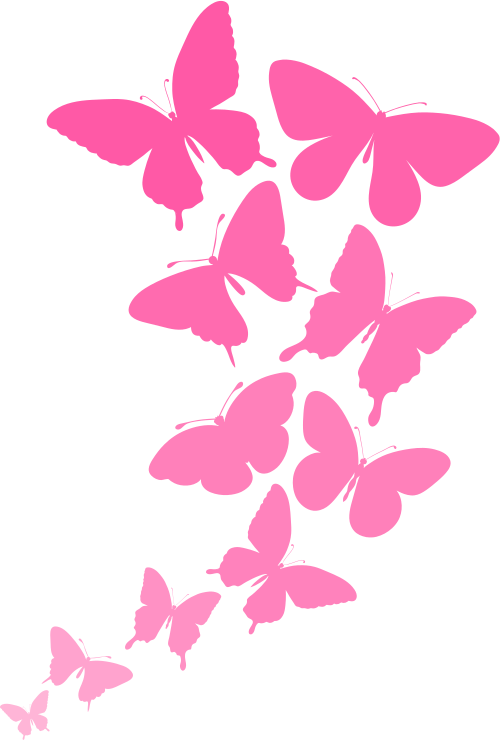 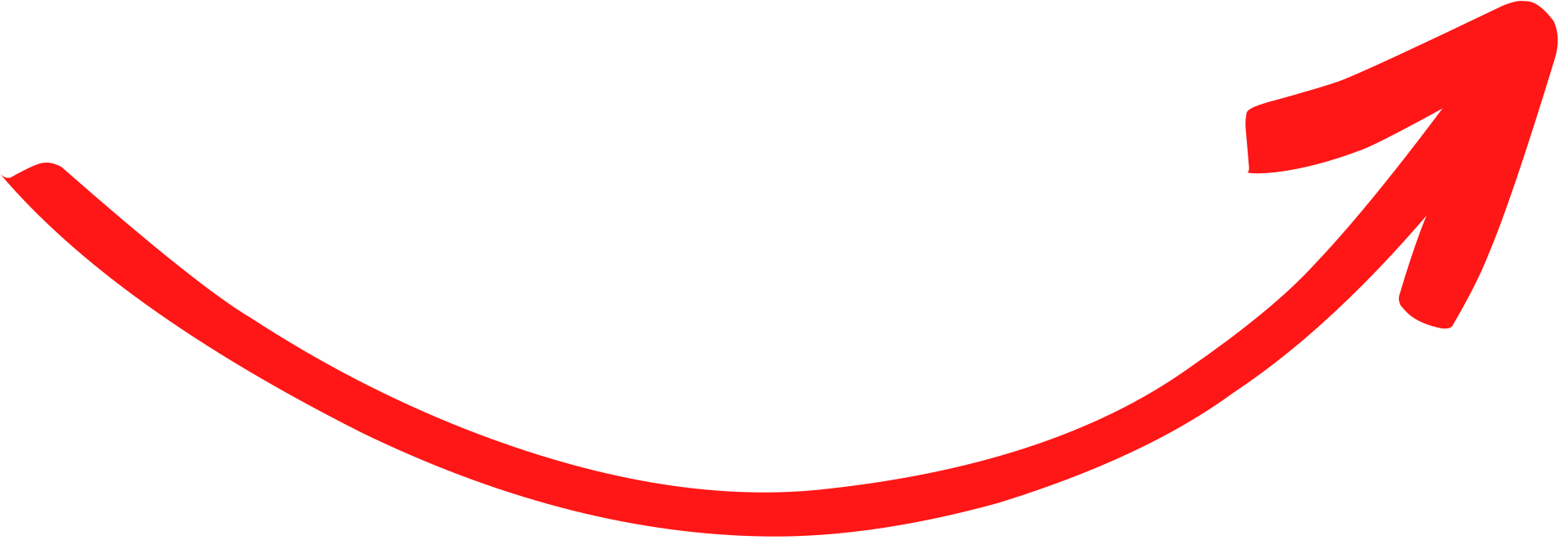 Painted Ladies are summer visitors to Ireland. They fly here from Europe and Africa.
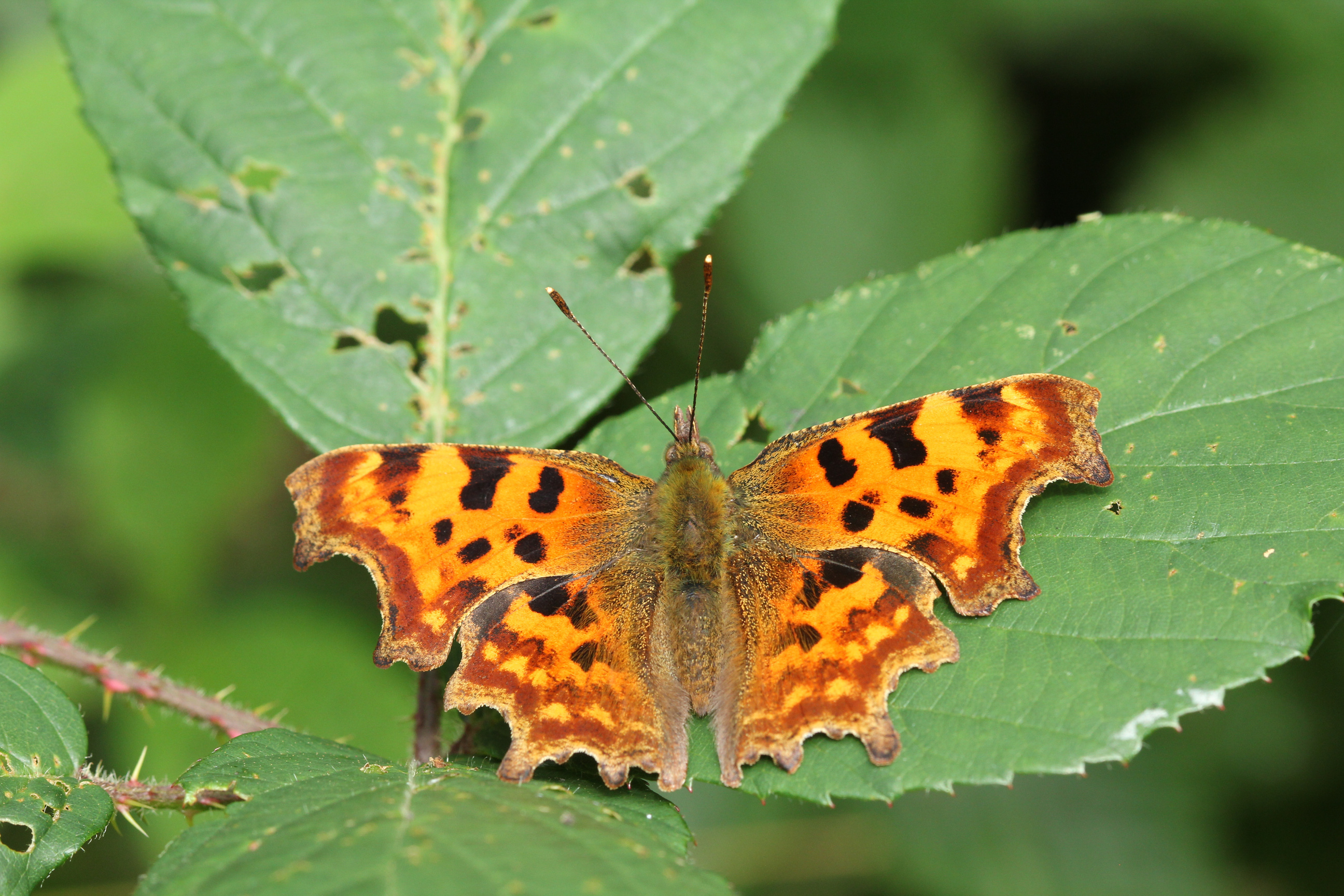 Comma
Camóg
This is a new butterfly to Ireland. As our climate warms, more species are moving in from Britain and Europe.
Explore!
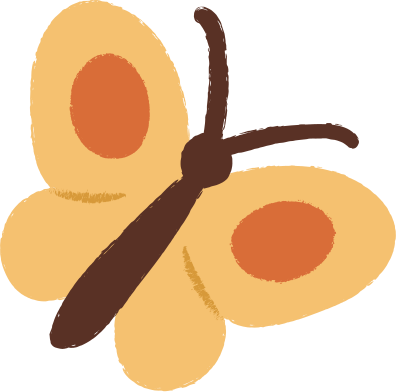 Next sunny day, why not see how many butterflies you can spot.

Can you name them?

What are they doing?

What flowers are they visiting?
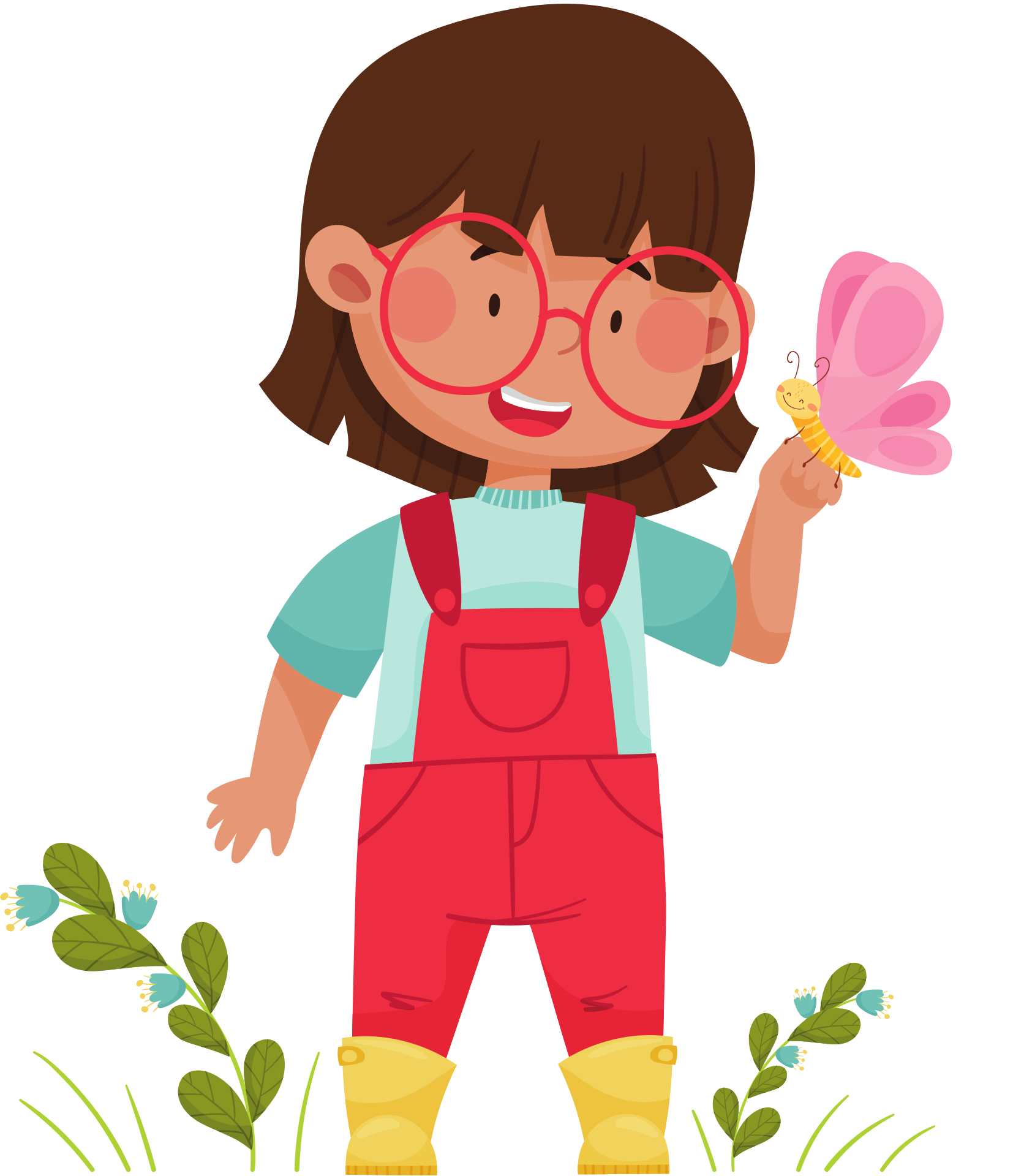 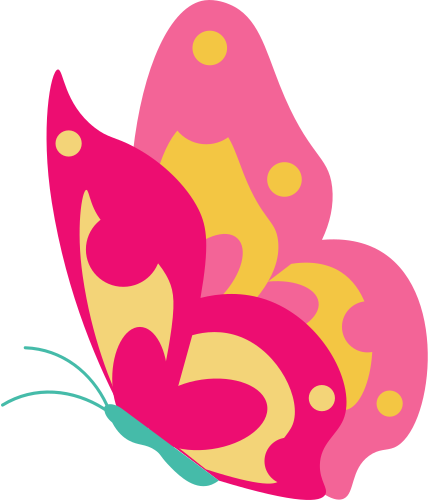 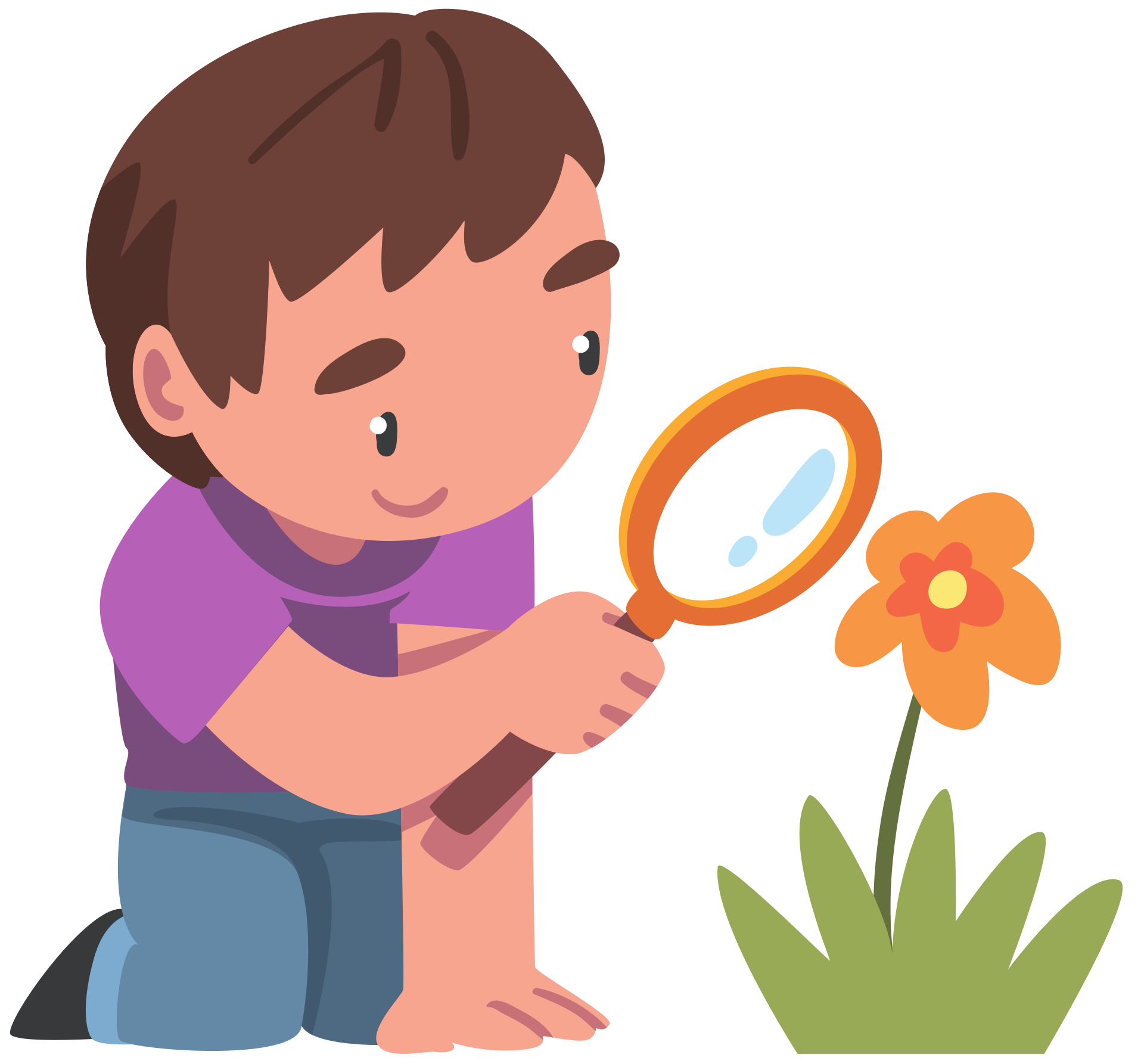 How can you help Butterflies?
Let wildflowers grow (to supply nectar).

Let nettles and rough grass grow (for caterpillars to eat).

Plant nectar-rich flowers in your garden.

Avoid using chemicals in your garden.
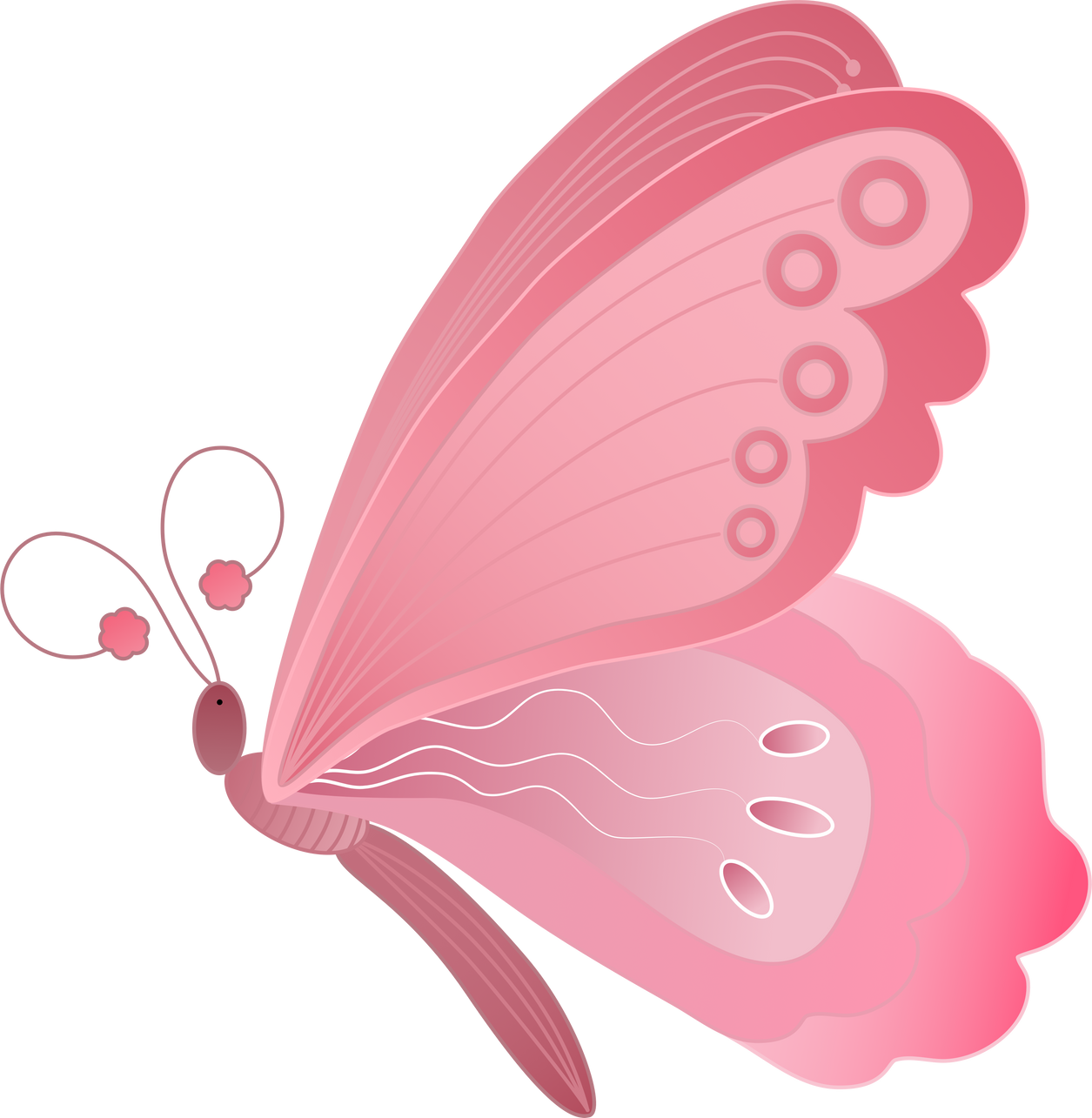 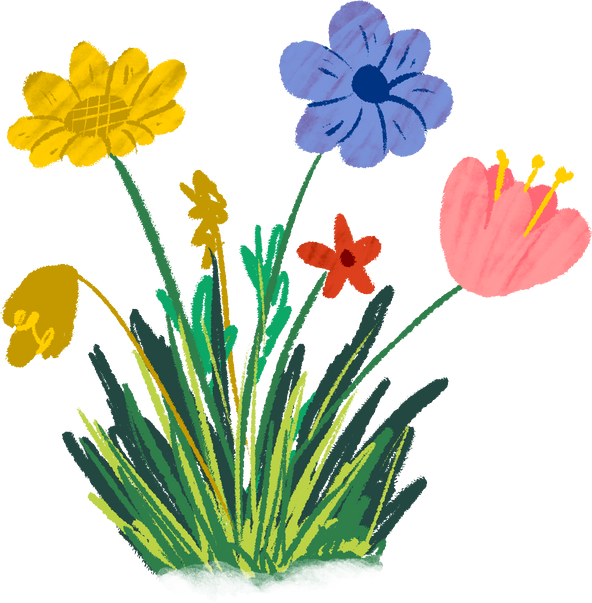 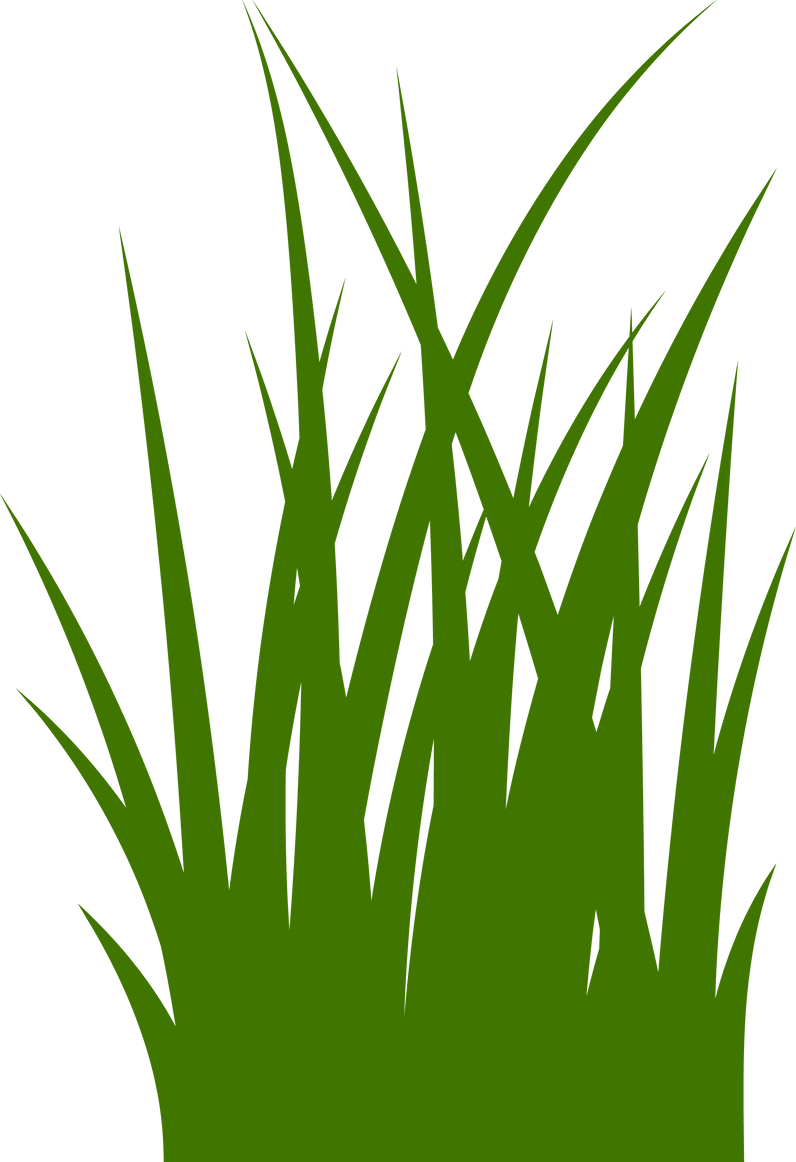 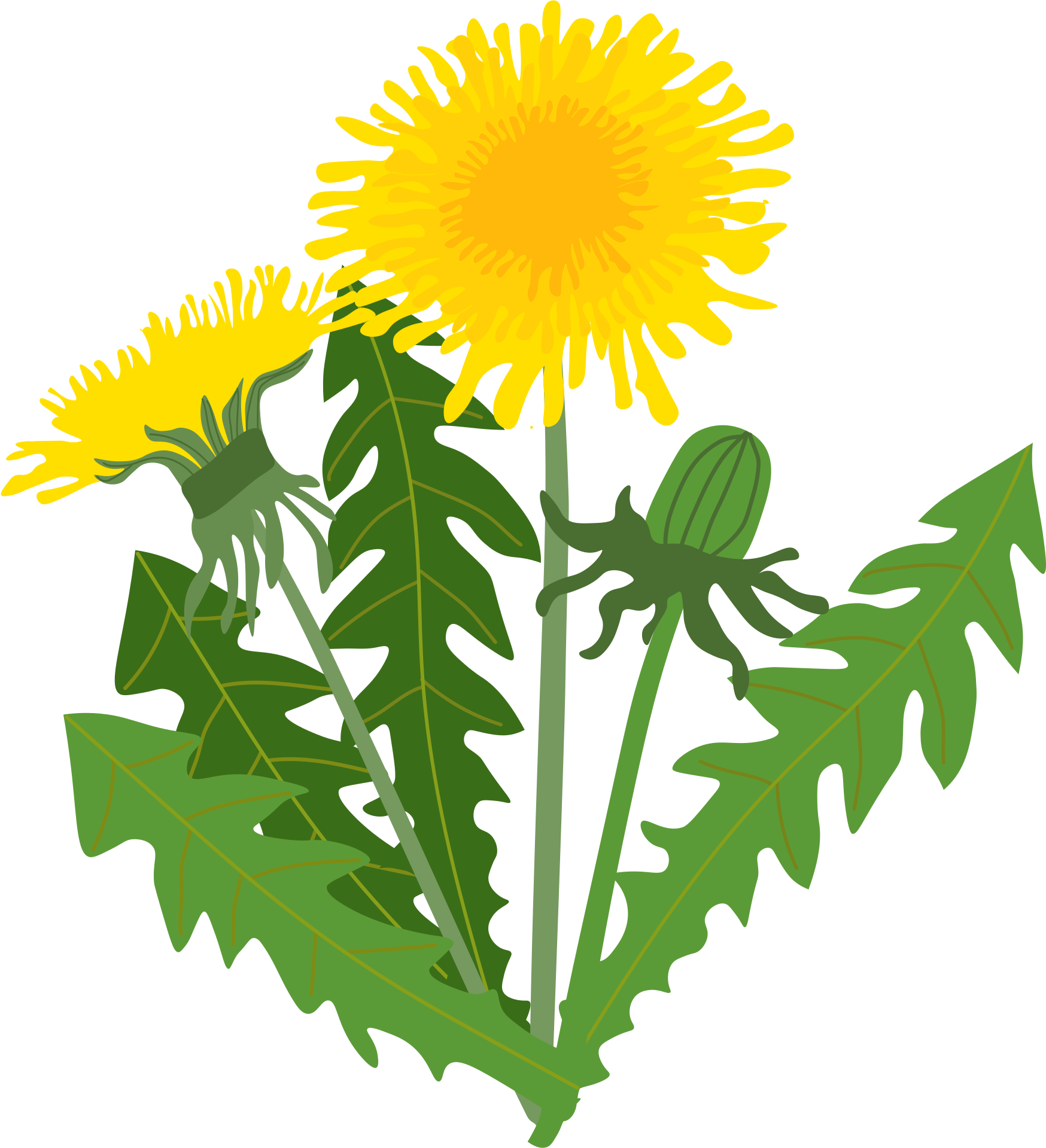 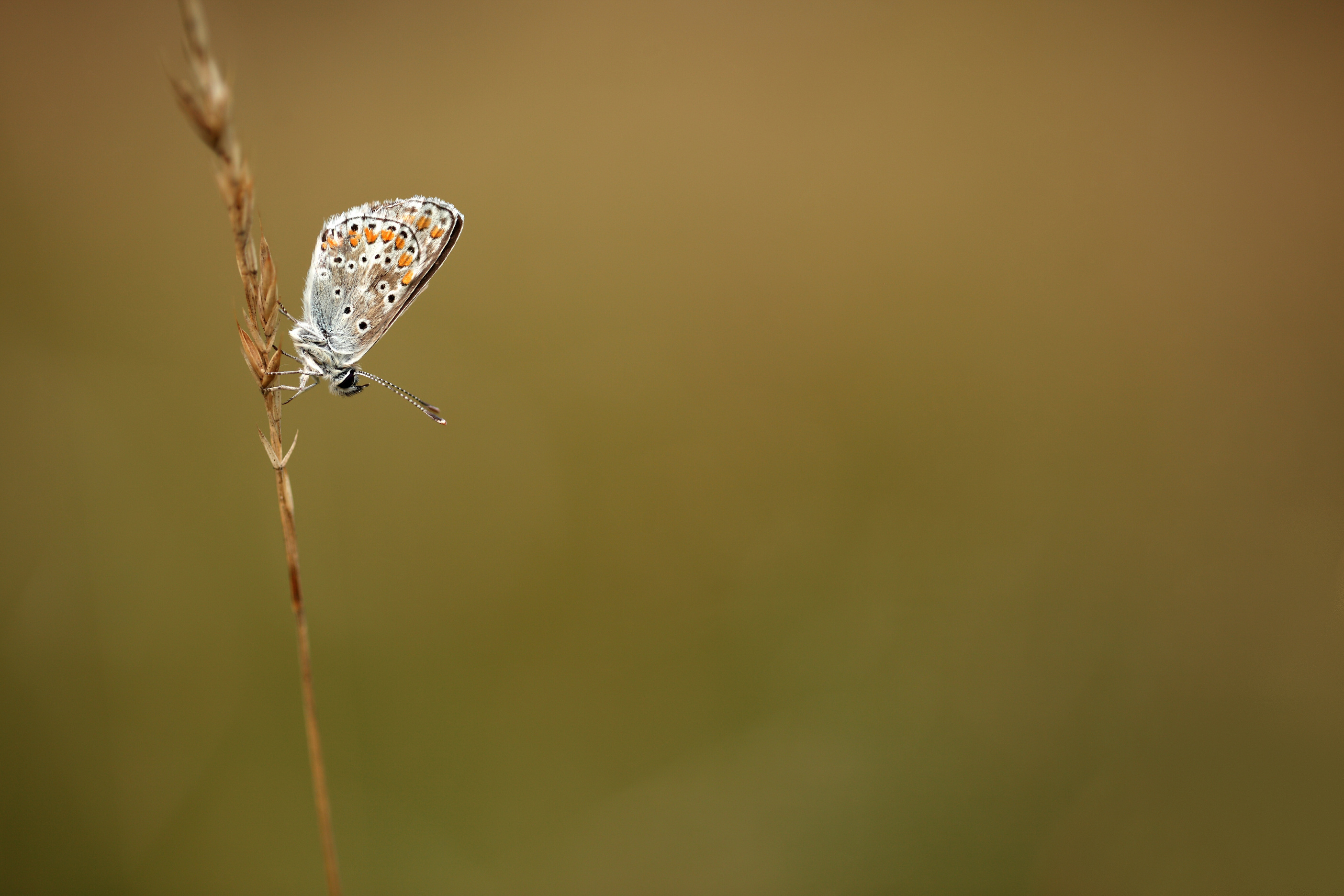 Thank you
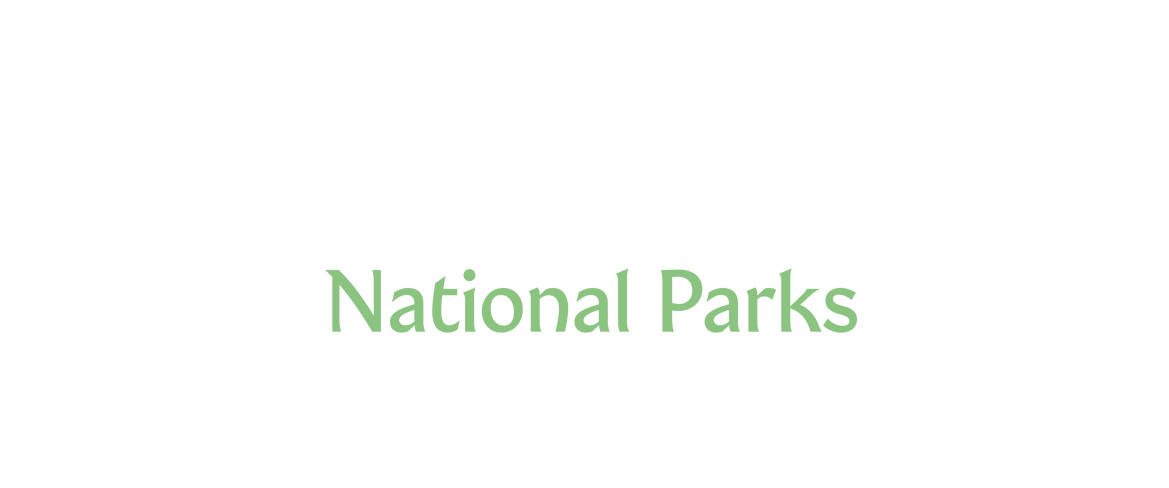